KHOA HỌC 4
PHÒNG BỆNH BÉO PHÌ
PHÒNG BỆNH BÉO PHÌ
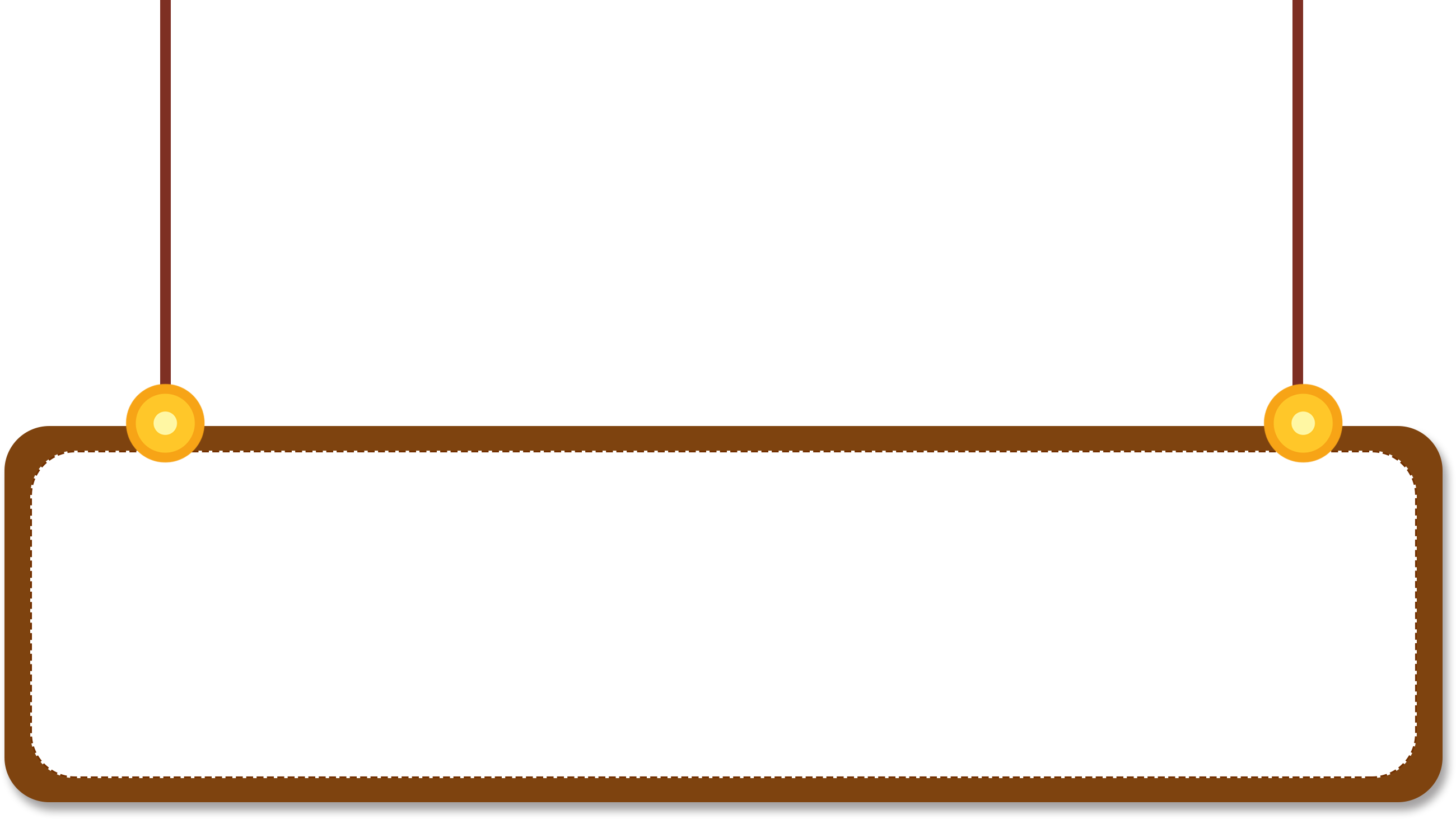 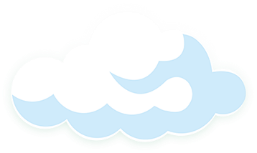 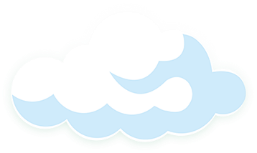 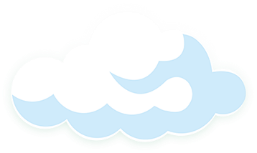 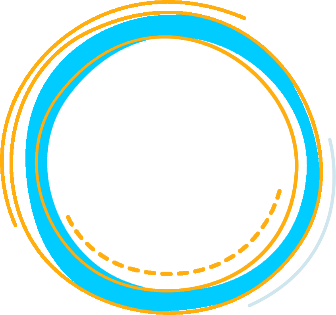 01
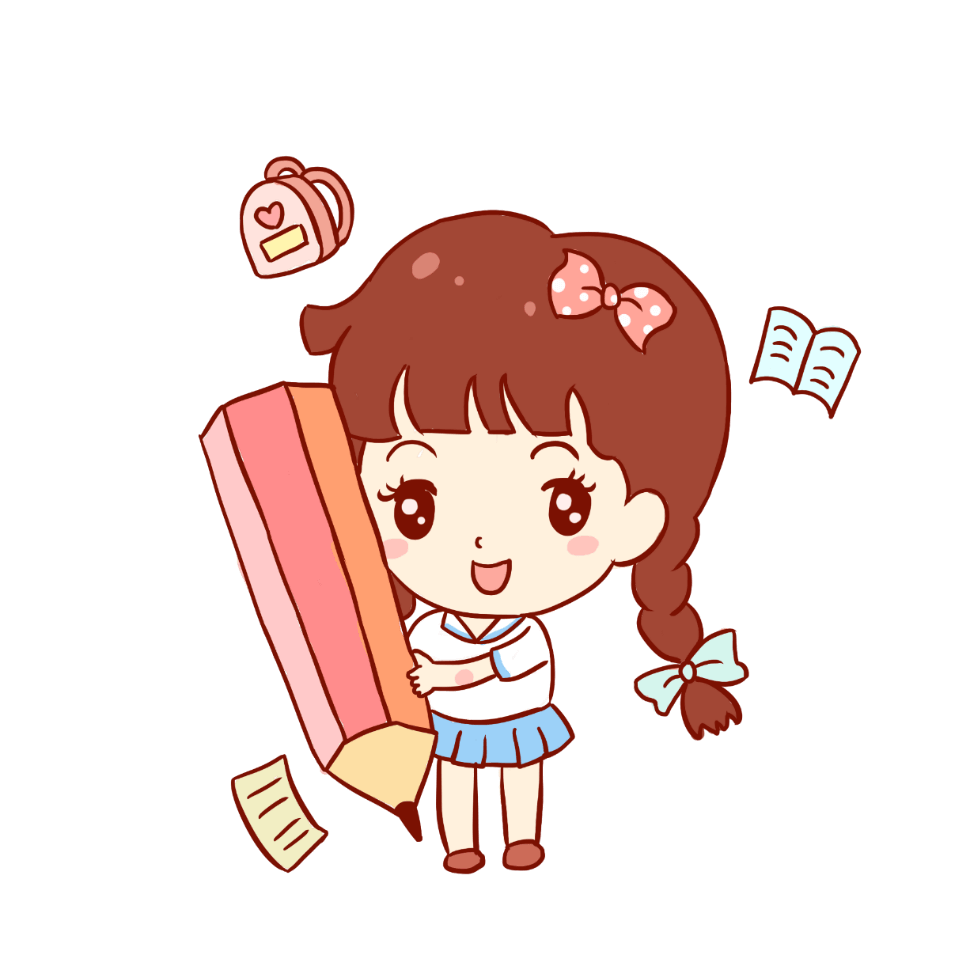 KHỞI ĐỘNG
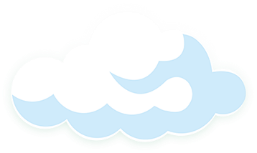 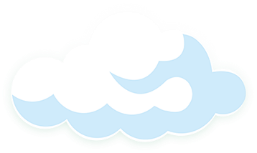 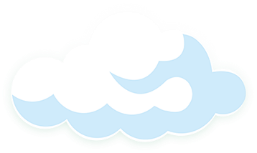 Thiếu vitamin A sẽ bị bệnh gì ?
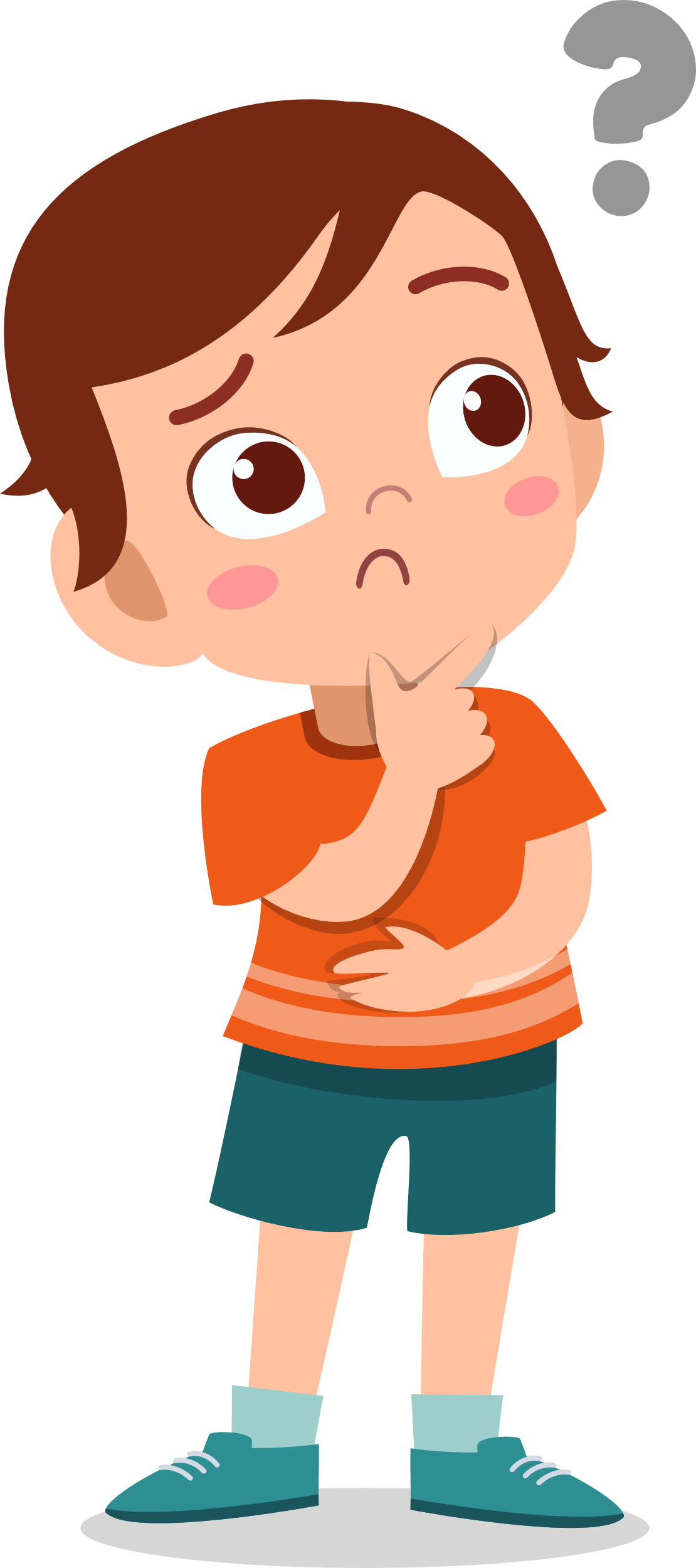 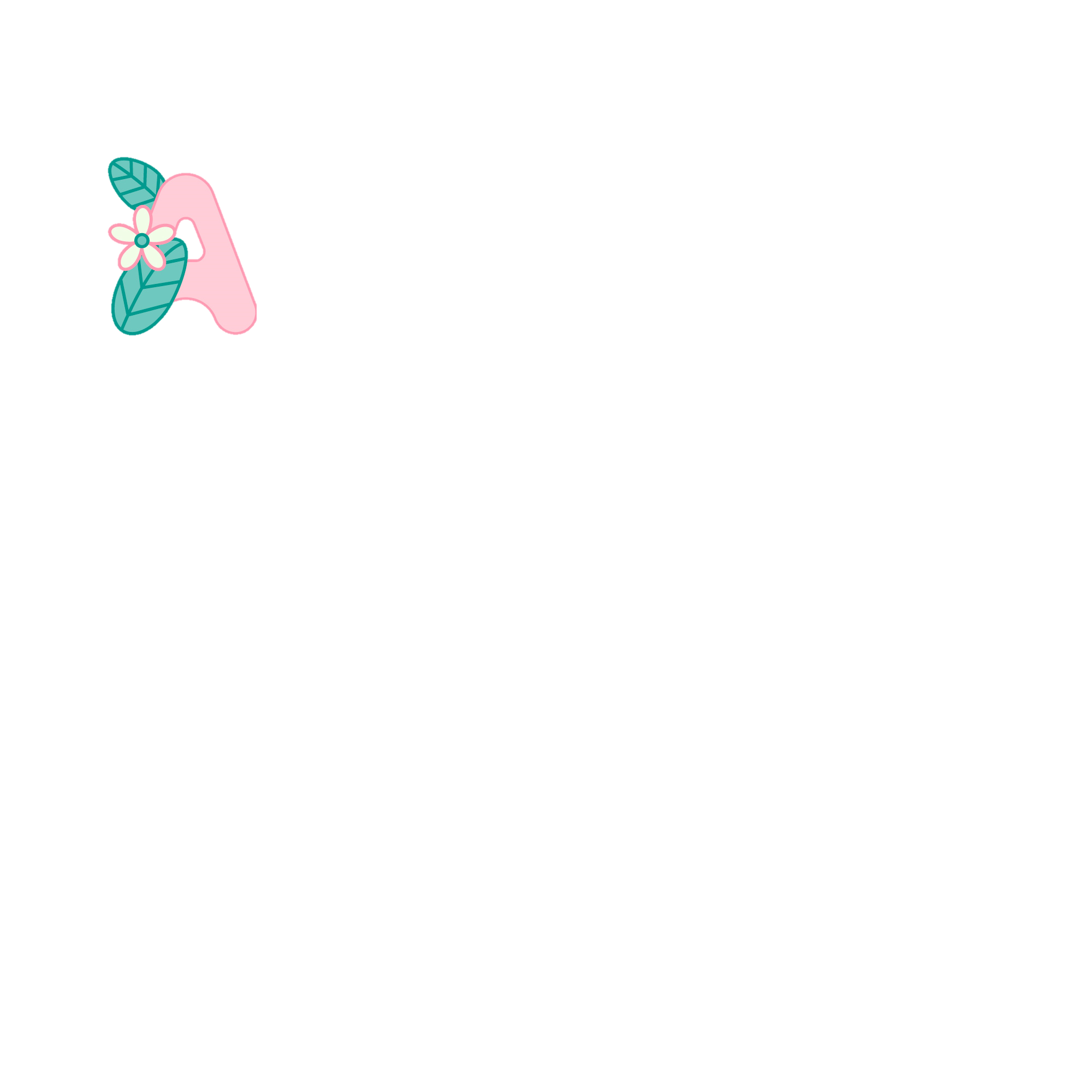 Mắt kém, dẫn đến mù lòa
Bệnh bướu cổ
Bệnh còi xương
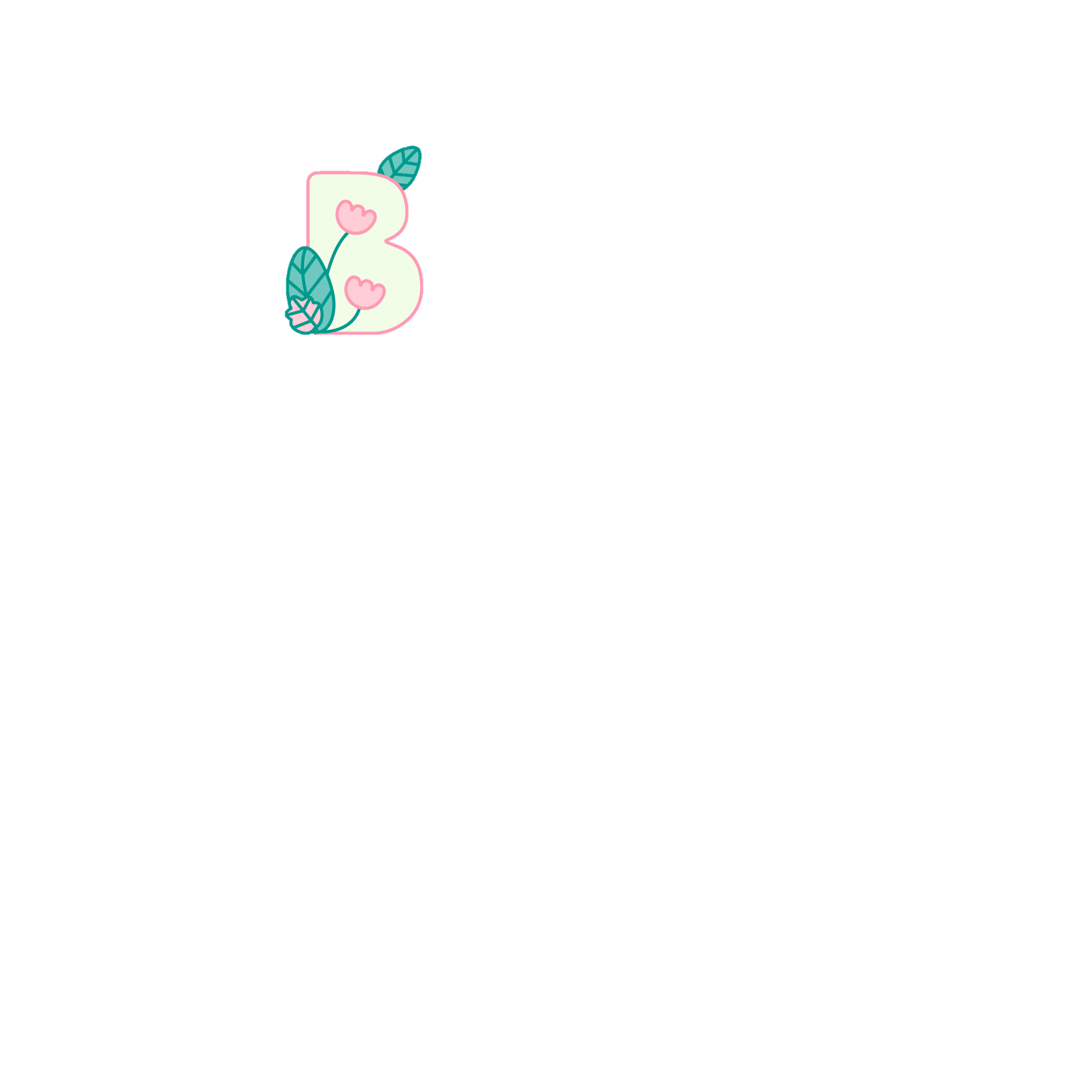 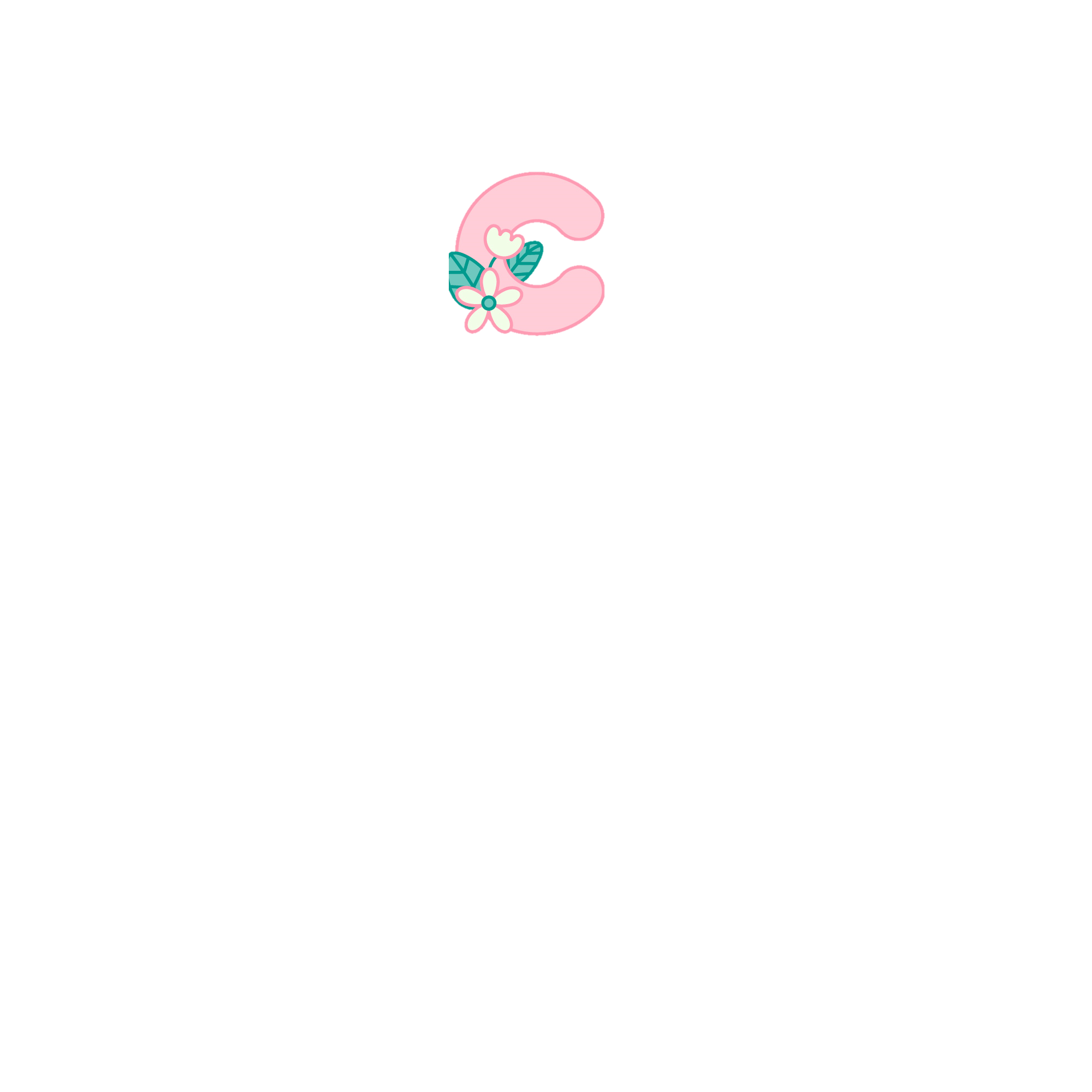 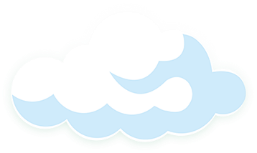 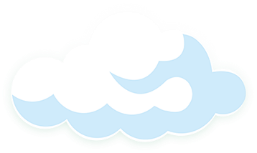 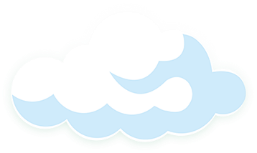 Thiếu vitamin d sẽ bị bệnh gì ?
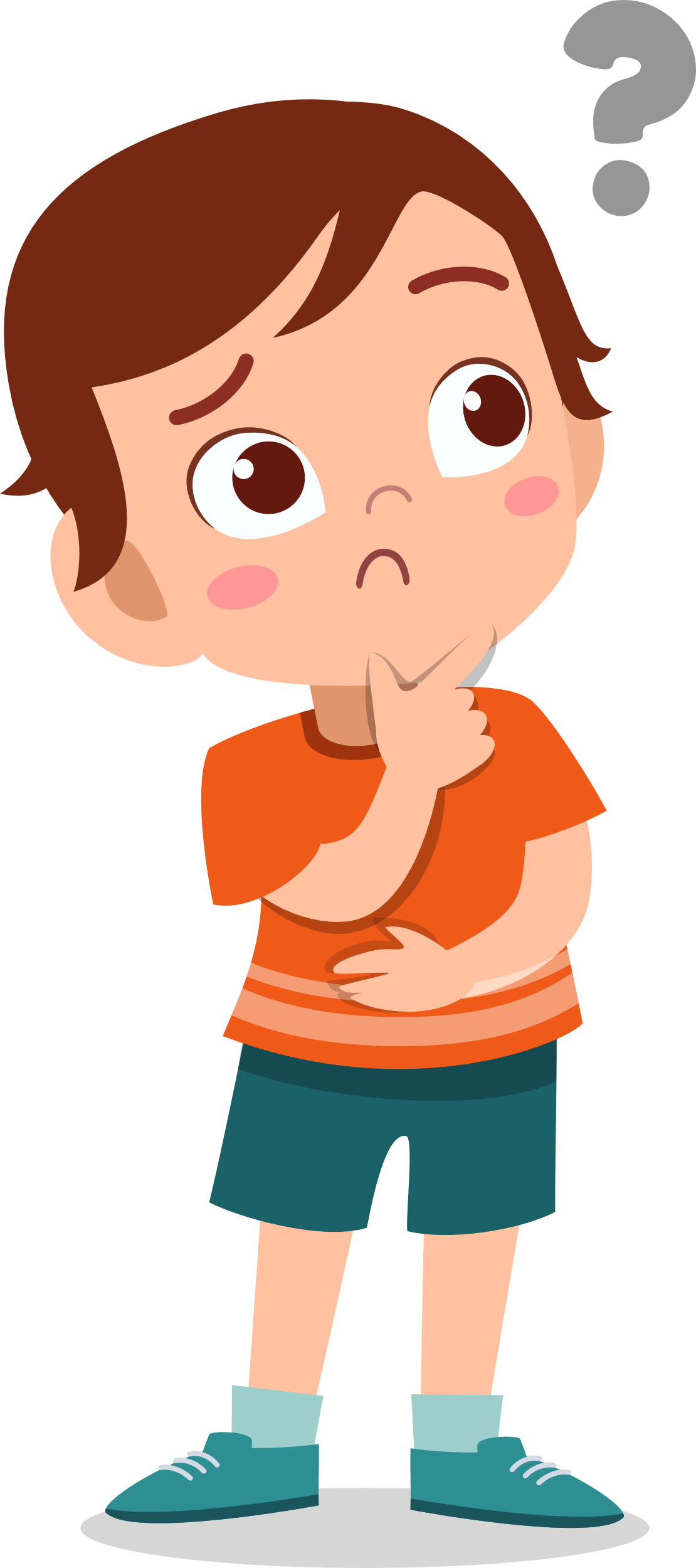 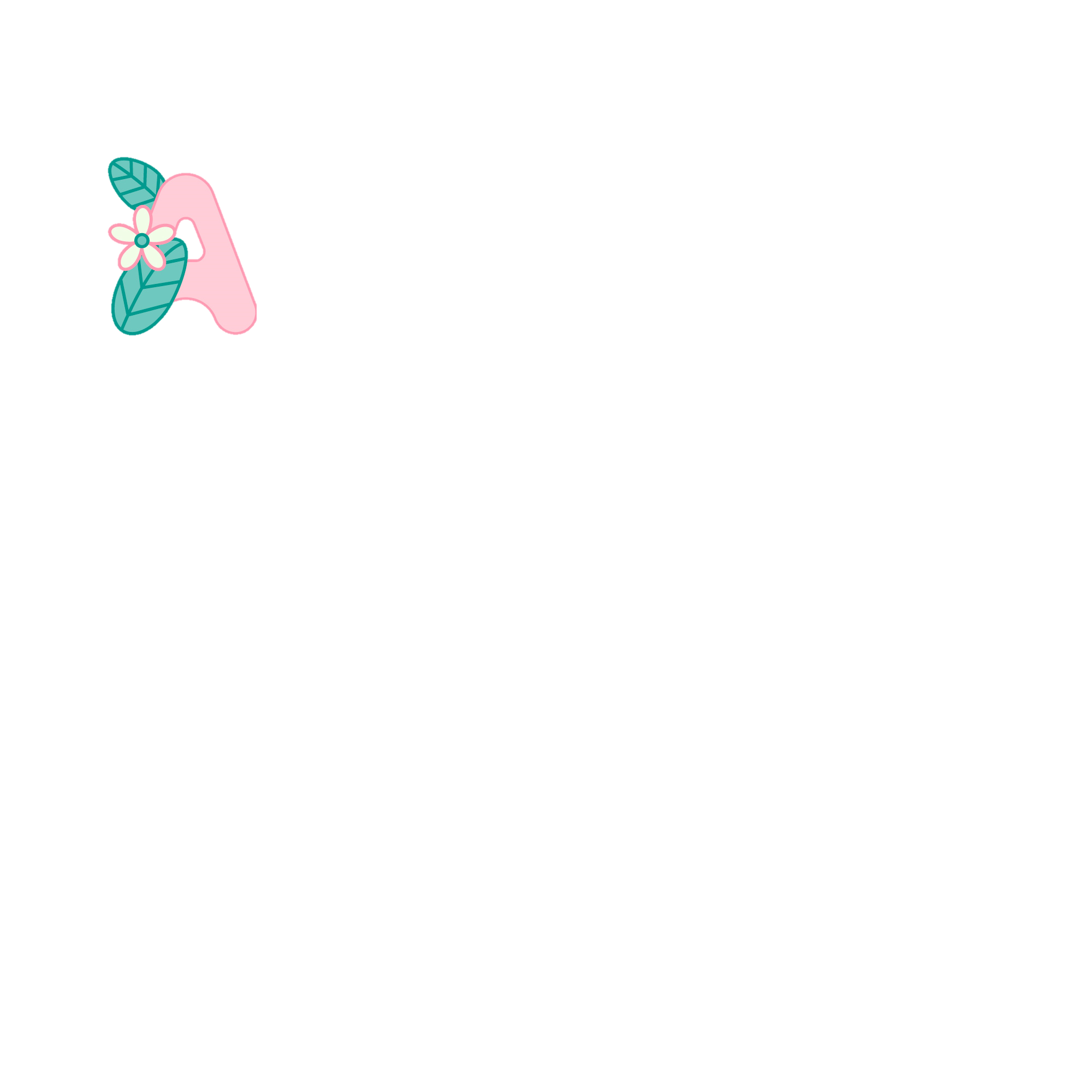 Mắt kém, dẫn đến mù lòa
Bệnh bướu cổ
Bệnh còi xương
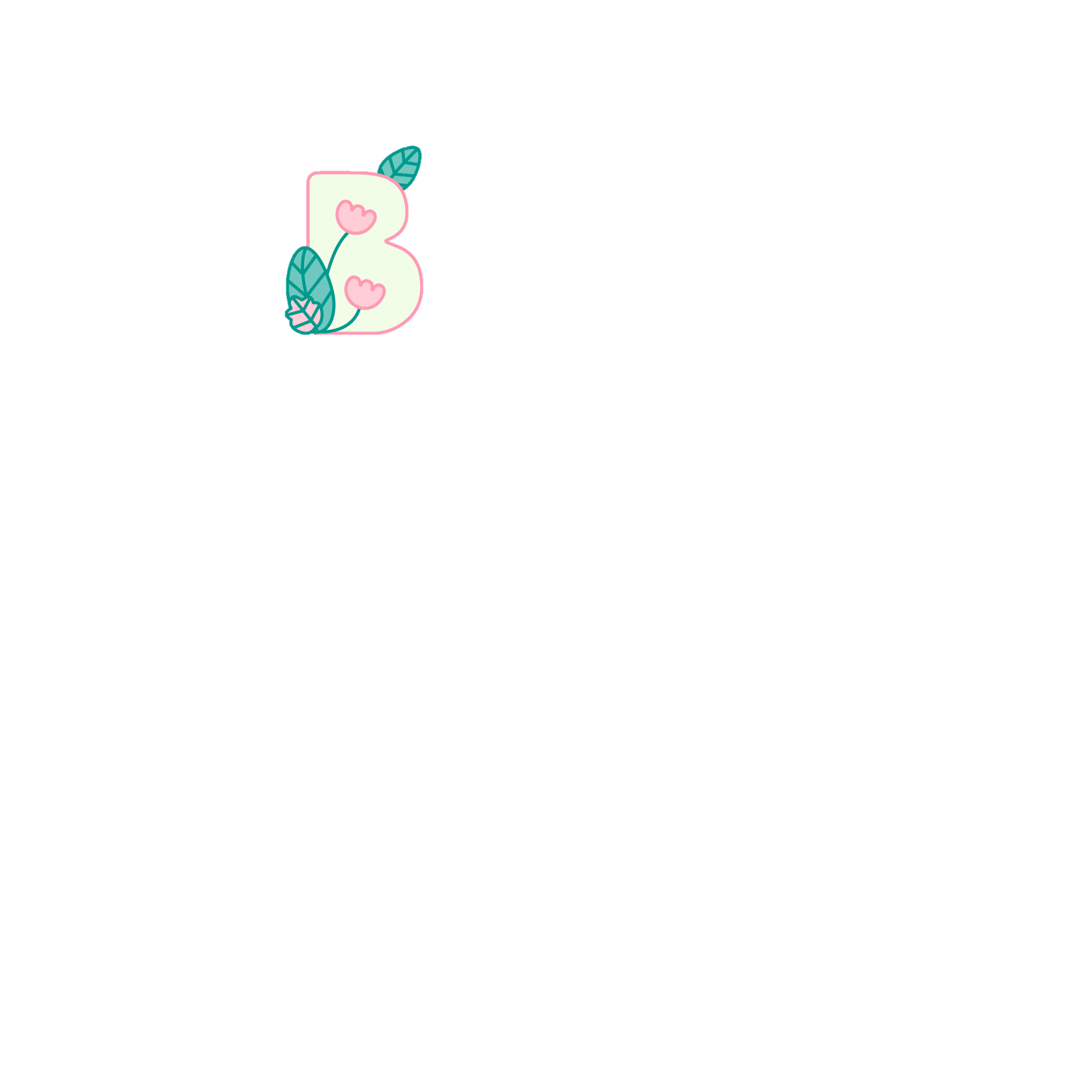 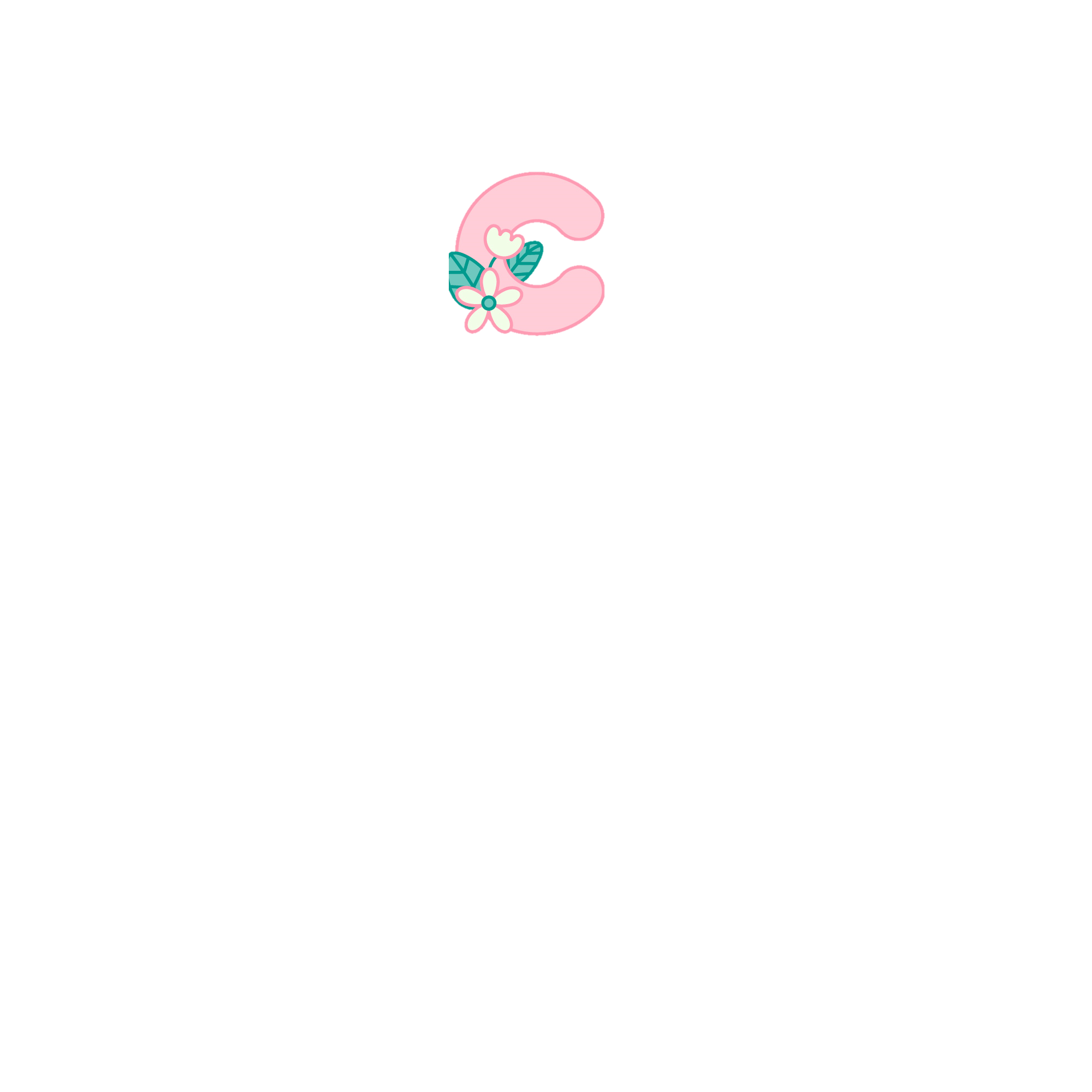 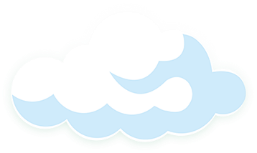 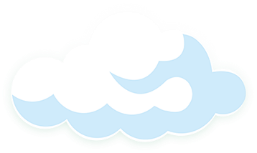 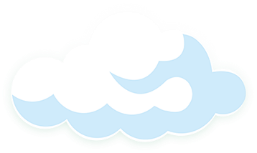 Thiếu i-ốt sẽ bị bệnh gì ?
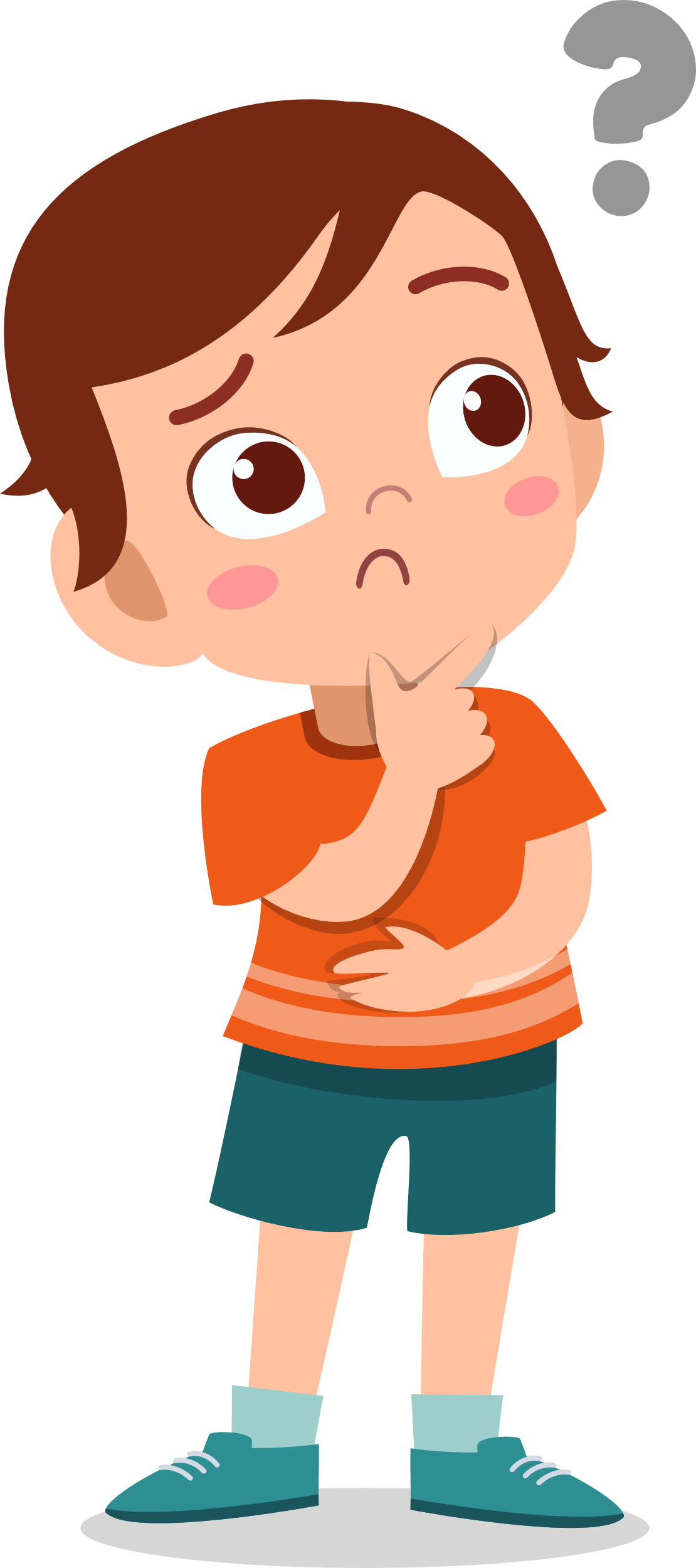 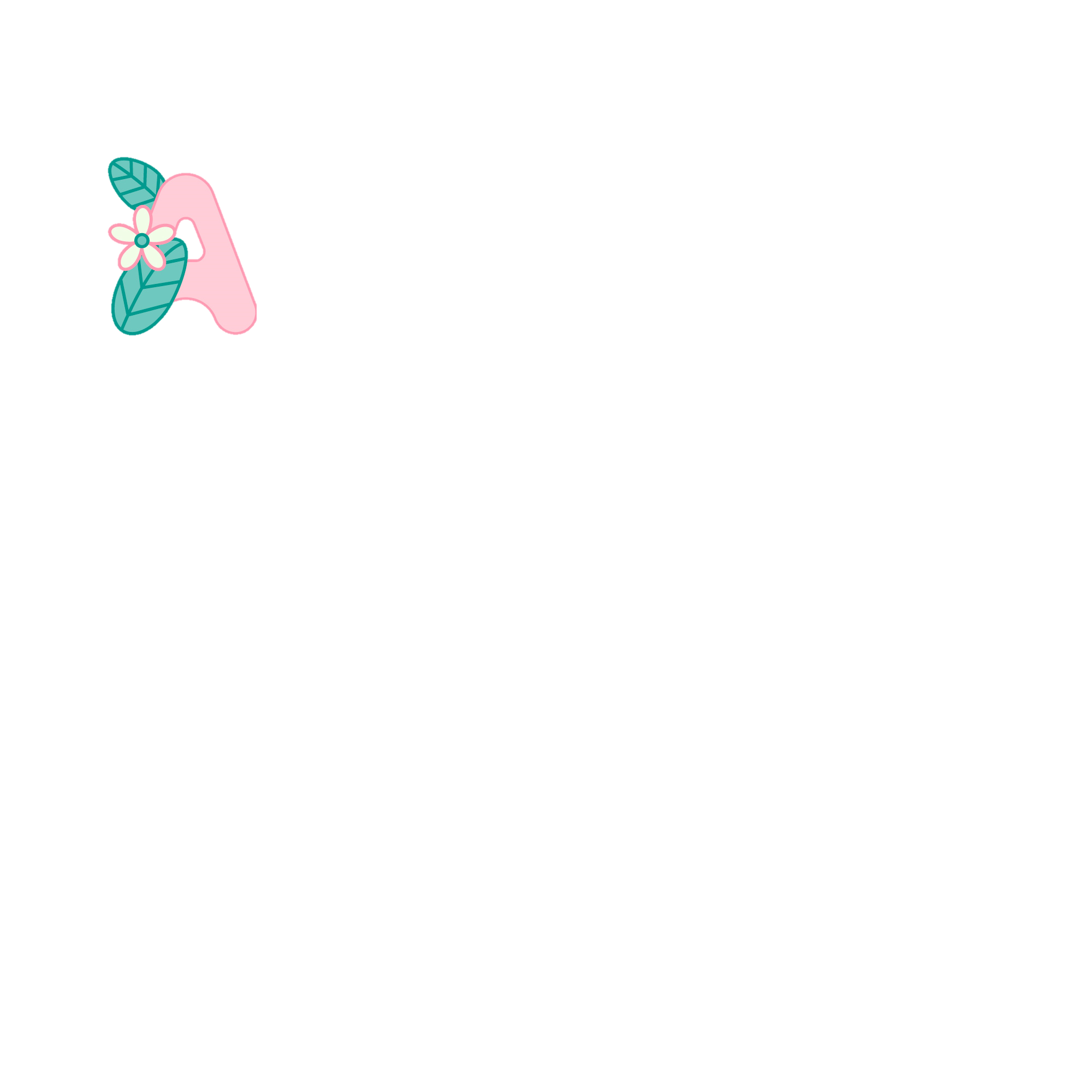 Mắt kém, dẫn đến mù lòa
Bệnh bướu cổ
Bệnh còi xương
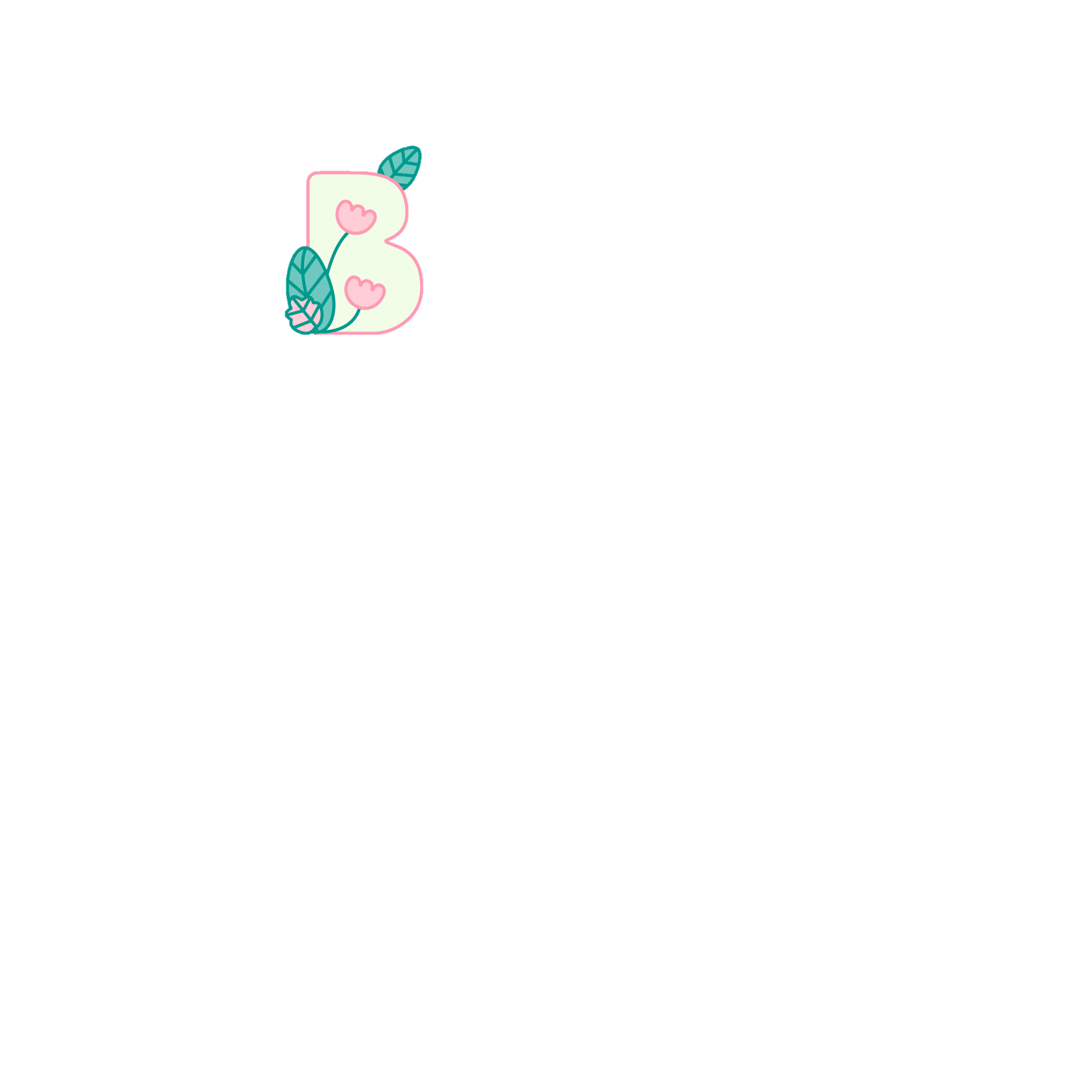 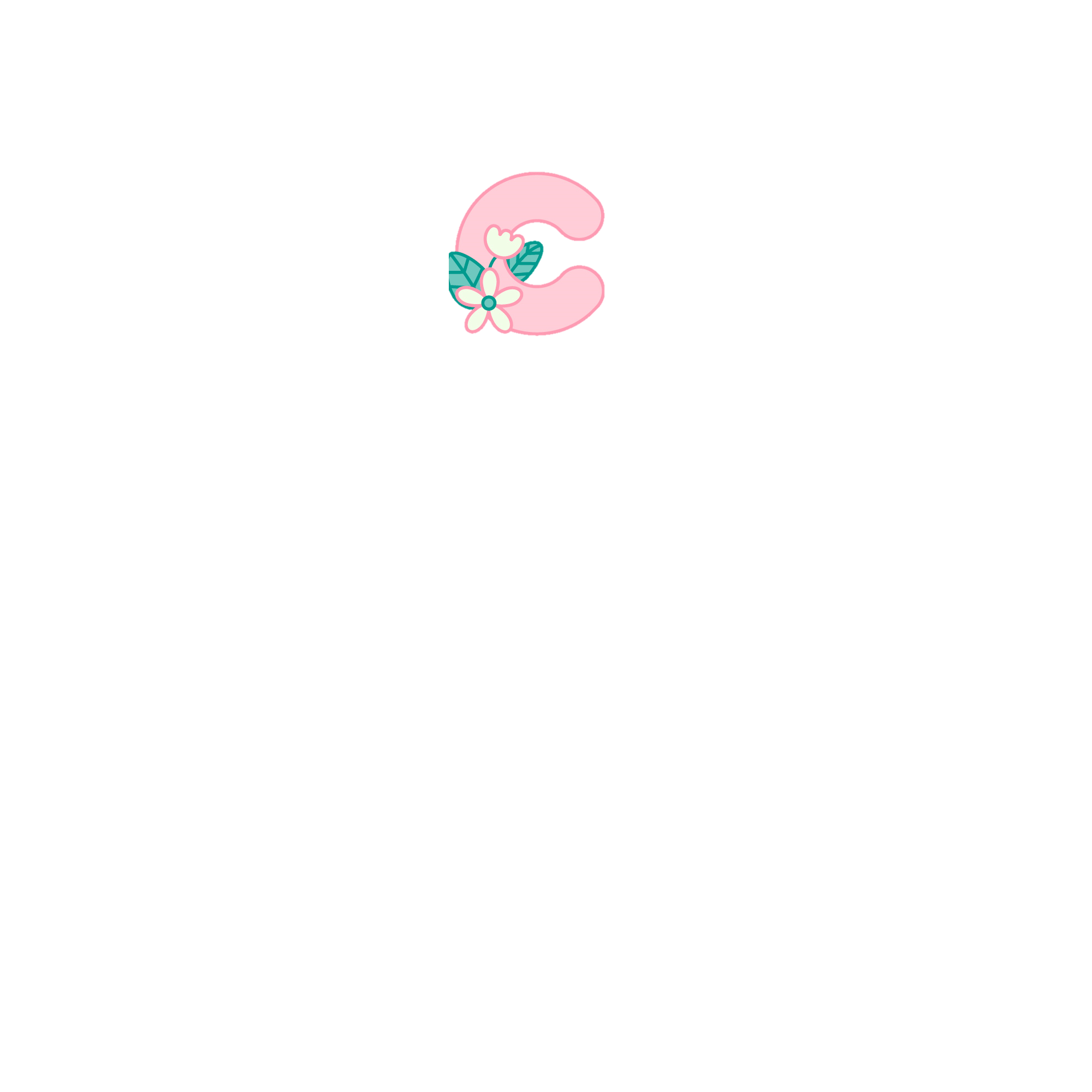 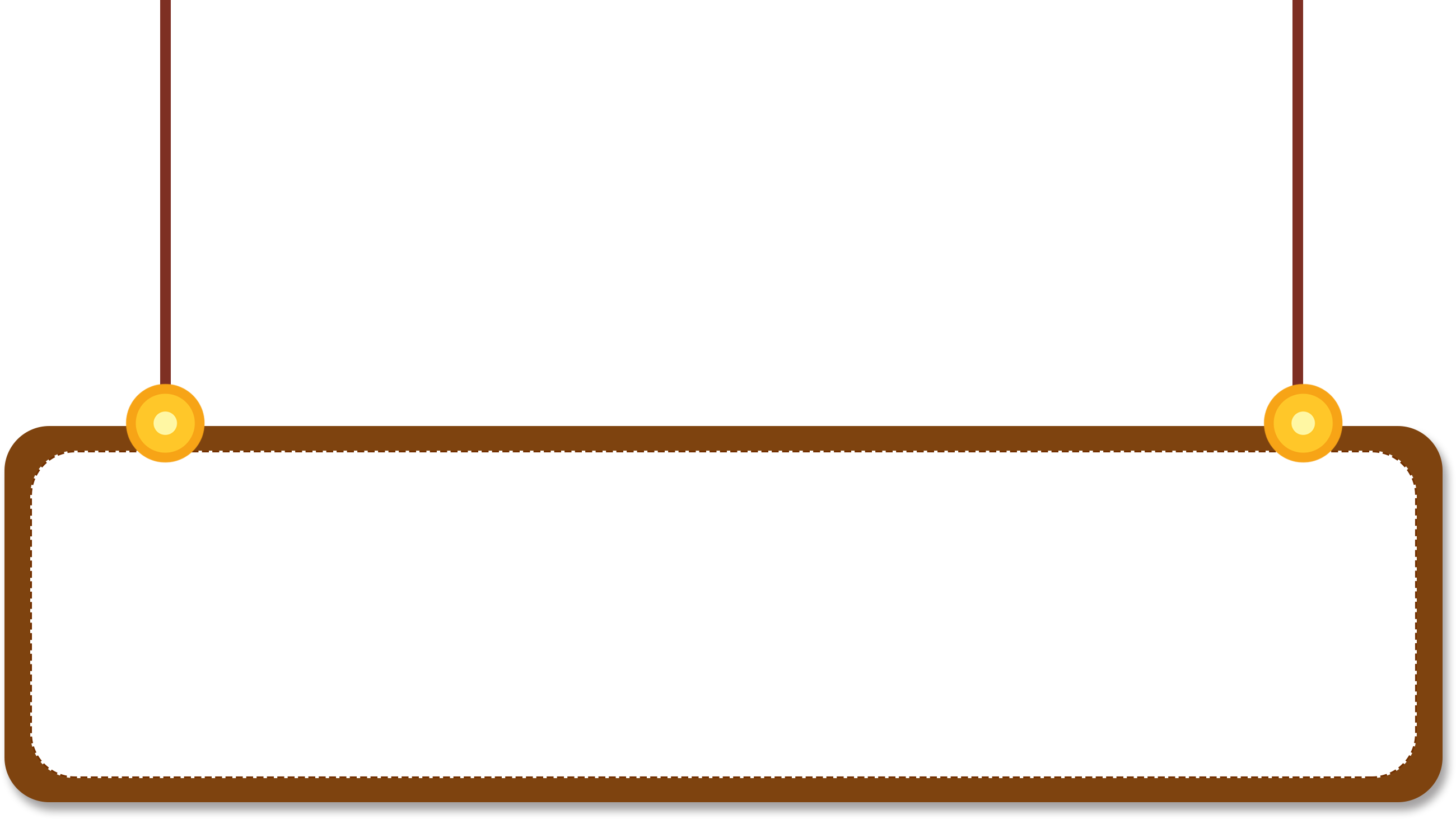 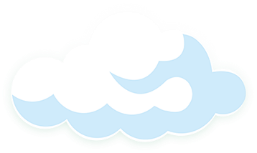 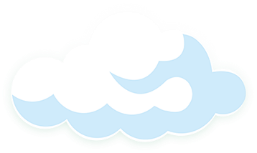 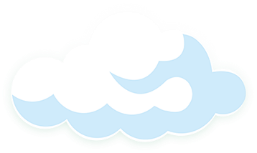 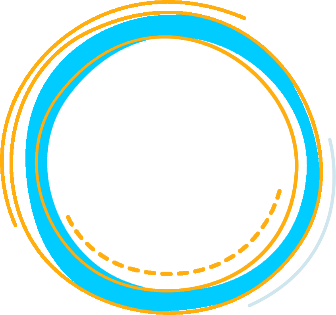 02
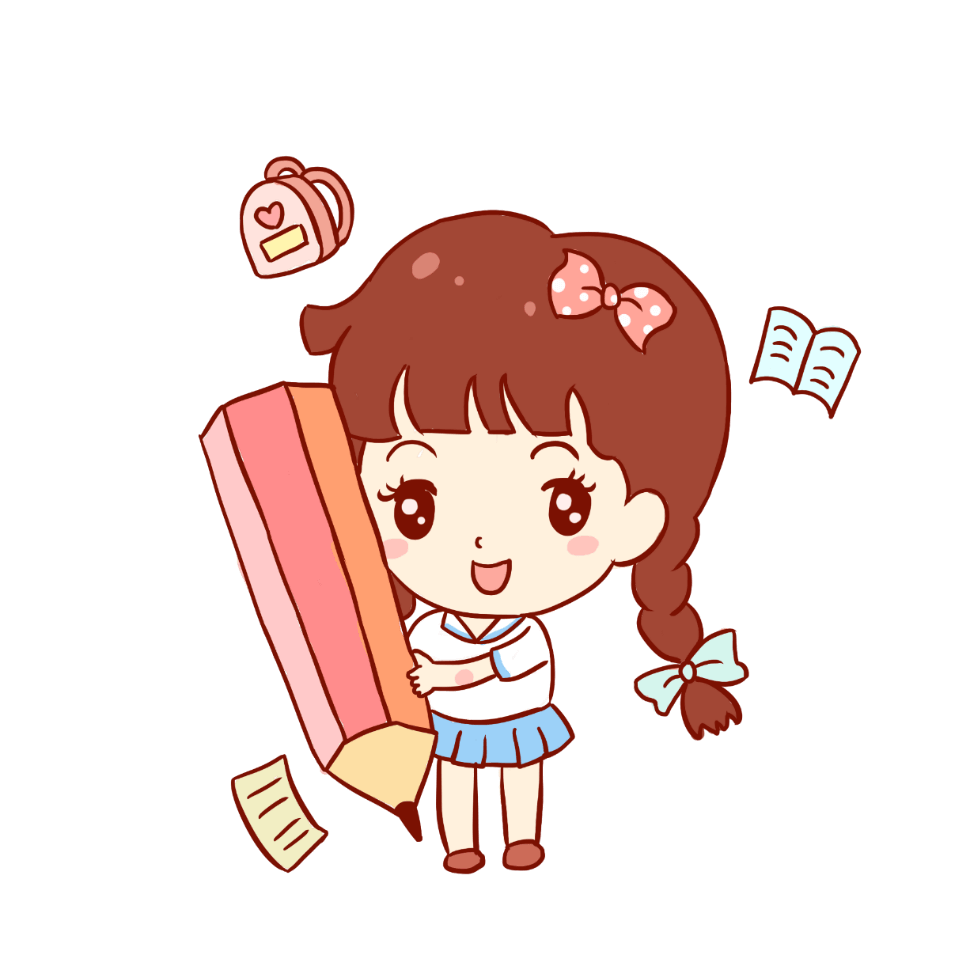 KHÁM PHÁ
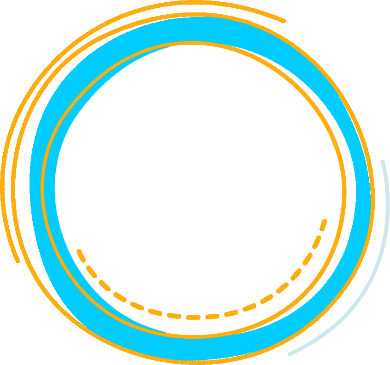 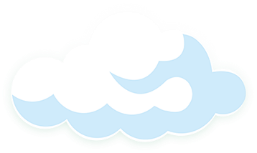 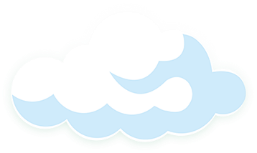 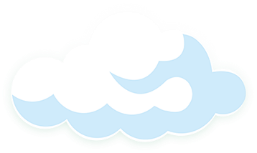 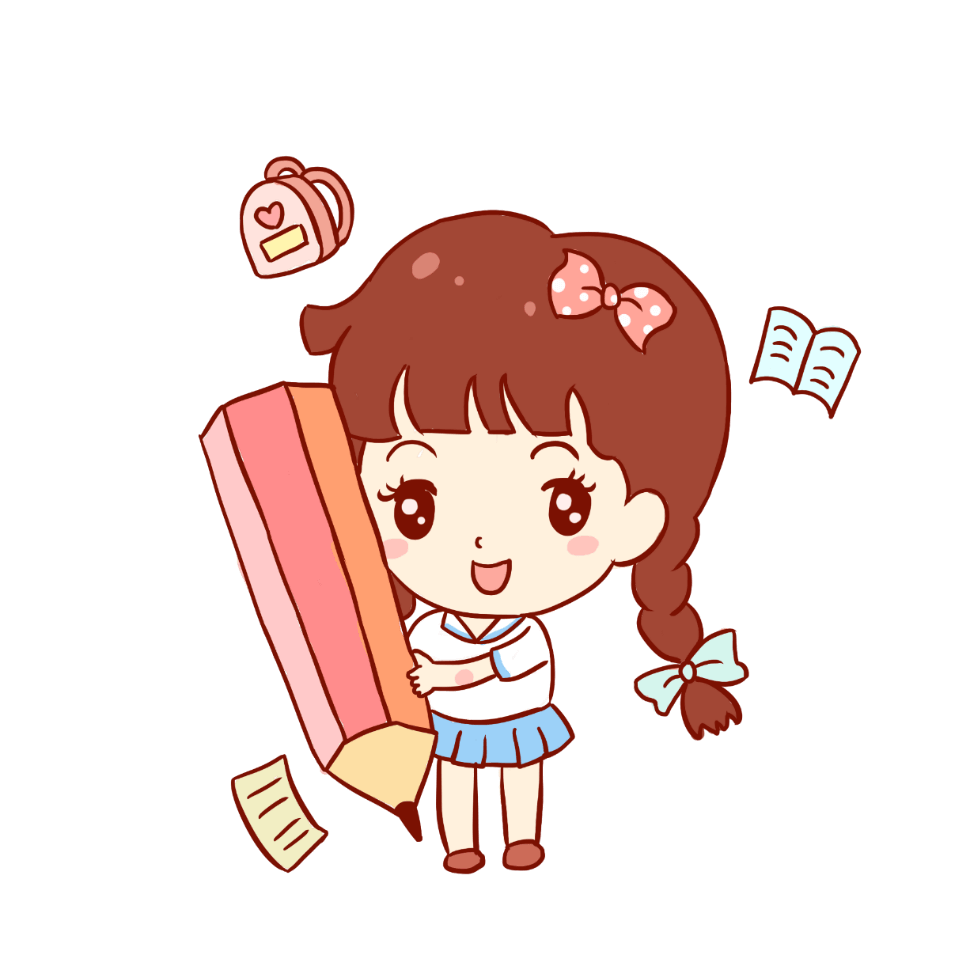 Phần 1
Dấu hiệu của bệnh béo phì
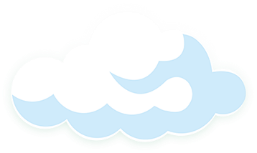 Quan sát các bức tranh, bằng hiểu biết của em, hãy nêu những dấu hiệu của bệnh béo phì.
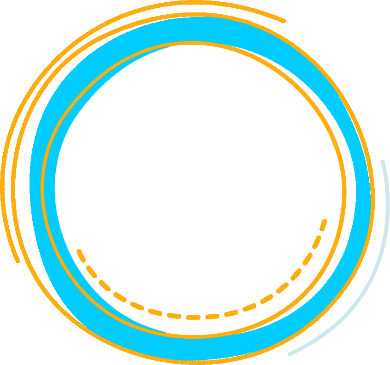 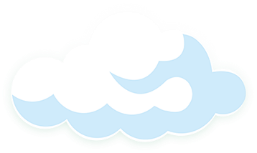 01
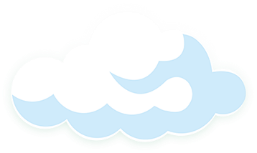 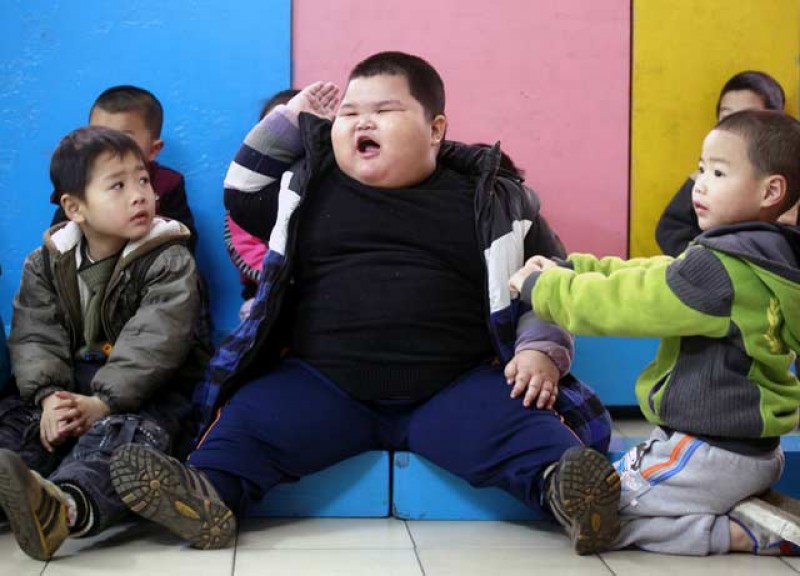 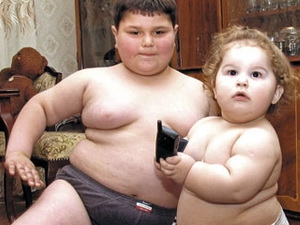 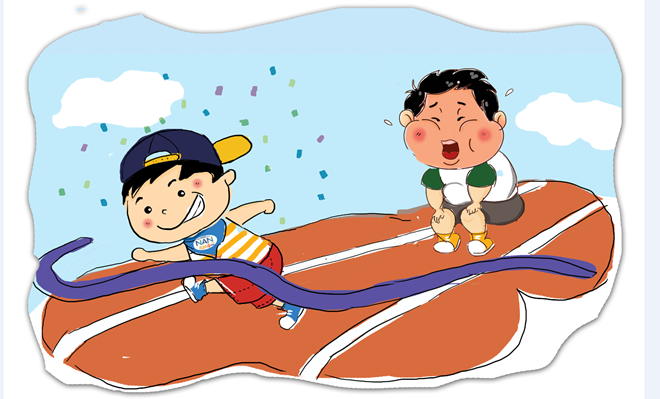 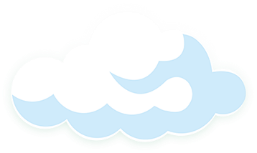 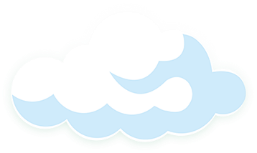 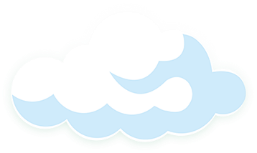 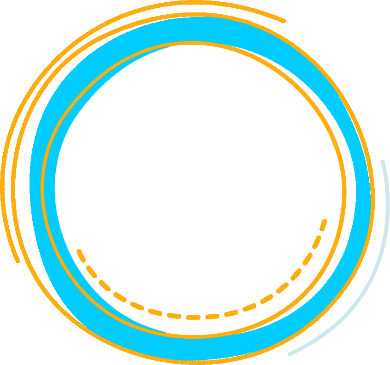 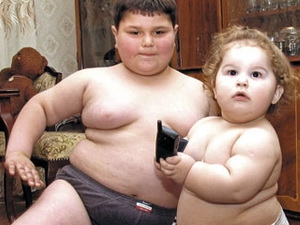 1
Cân nặng nhiều hơn mức trung bình so với những người cùng tuổi và cùng chiều cao là 20%
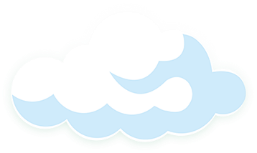 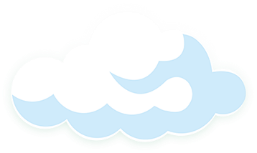 Có những lớp mỡ ở quanh đùi, ở cánh tay trên, ở ngực và cằm,…
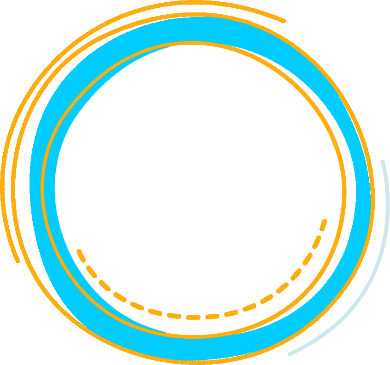 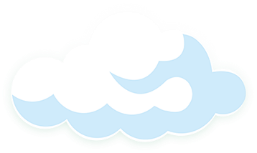 2
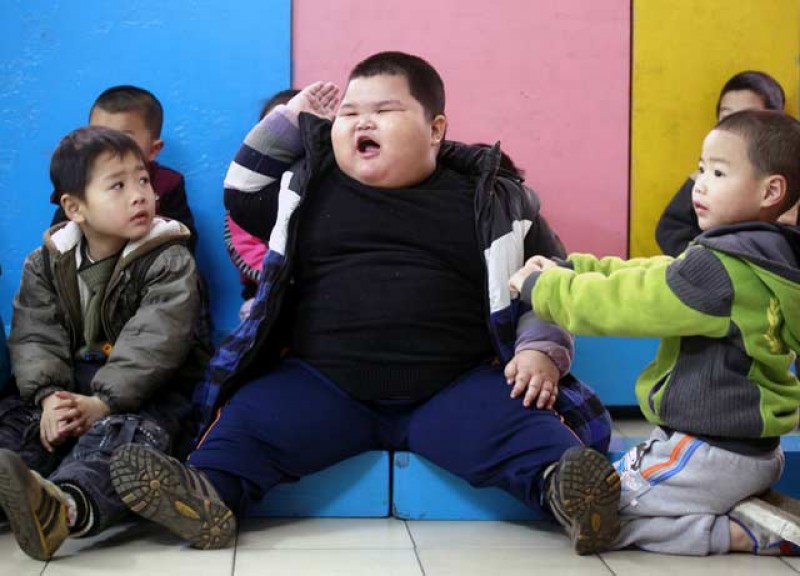 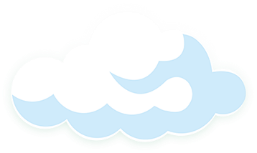 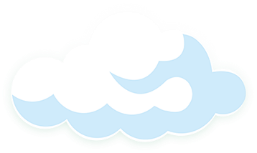 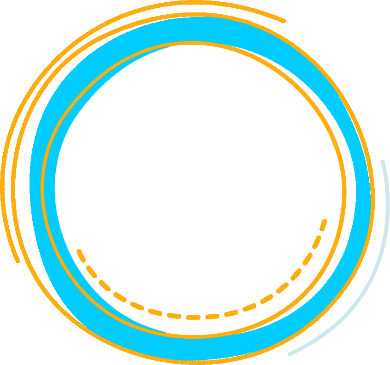 Bị hụt hơi khi gắng sức
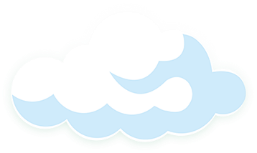 3
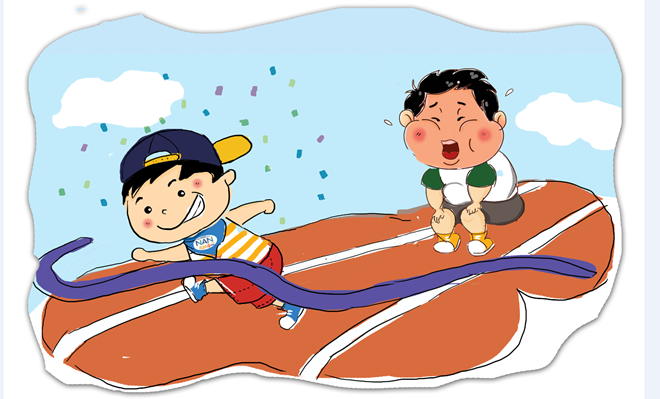 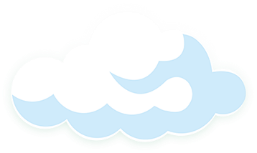 Có những lớp mỡ ở quanh đùi, ở cánh tay trên, ở ngực và cằm…
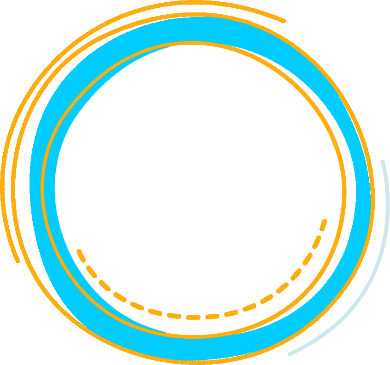 Dấu hiệu của bệnh béo phì
Cân nặng nhiều hơn mức trung bình  so với những người cùng tuổi và cùng chiều cao là 20%.
Bị hụt hơi khi gắng sức.
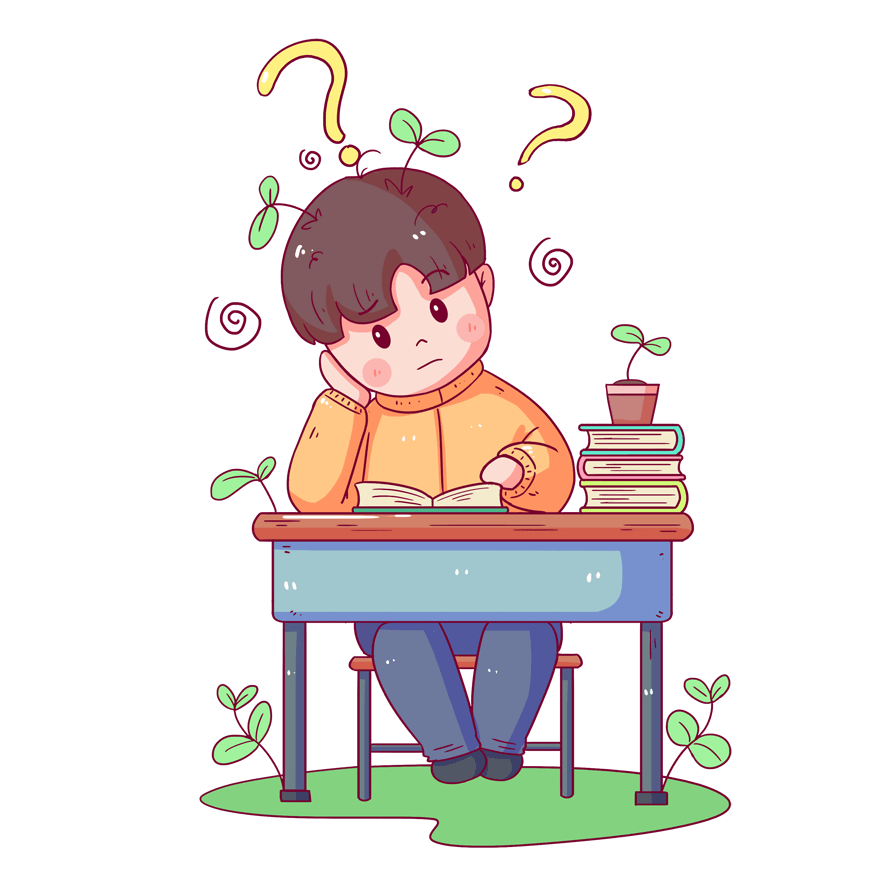 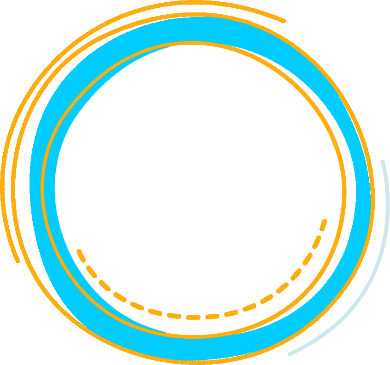 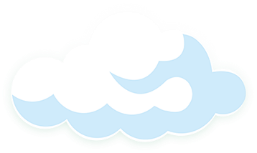 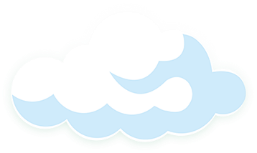 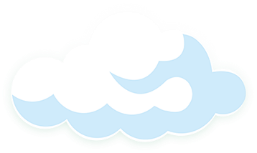 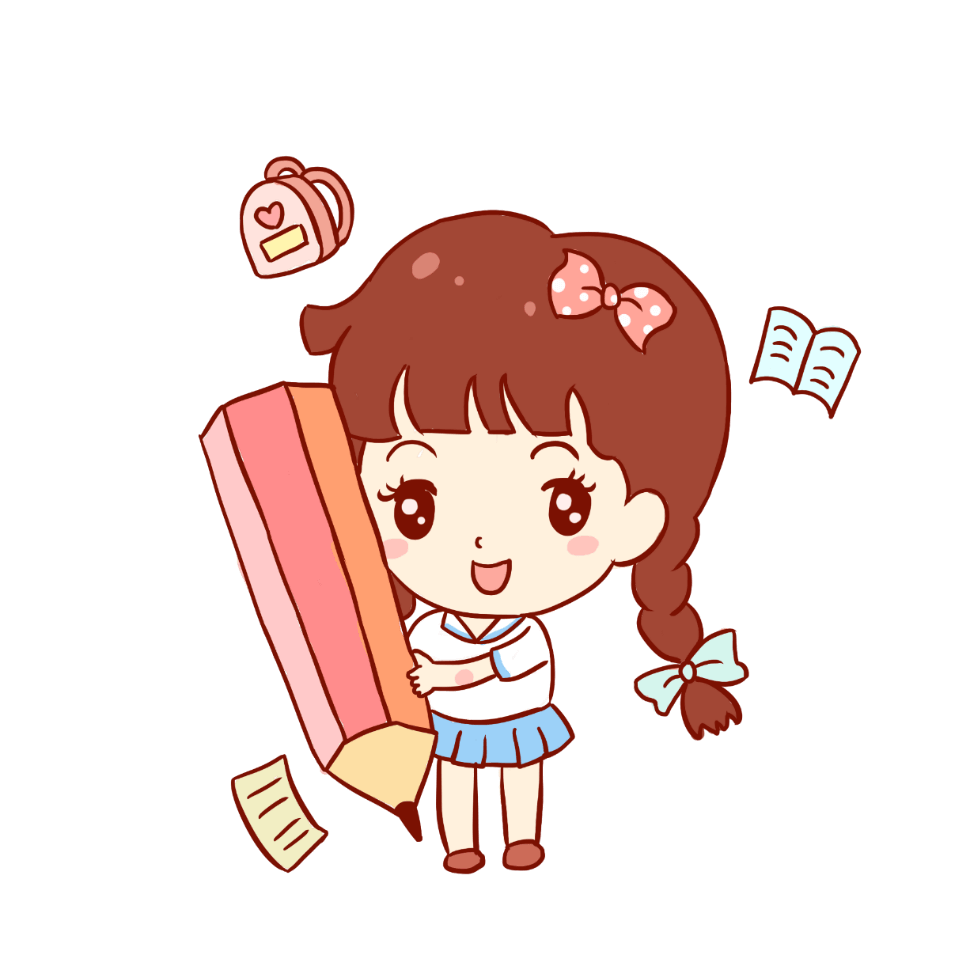 Phần 2
Tác hại của bệnh béo phì
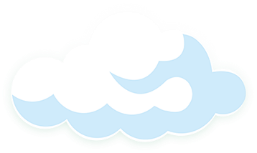 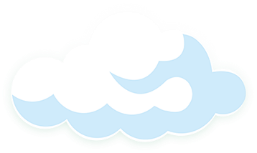 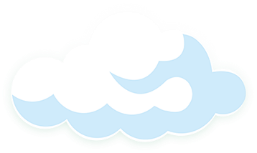 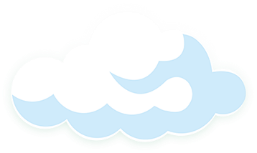 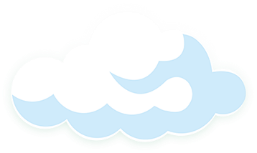 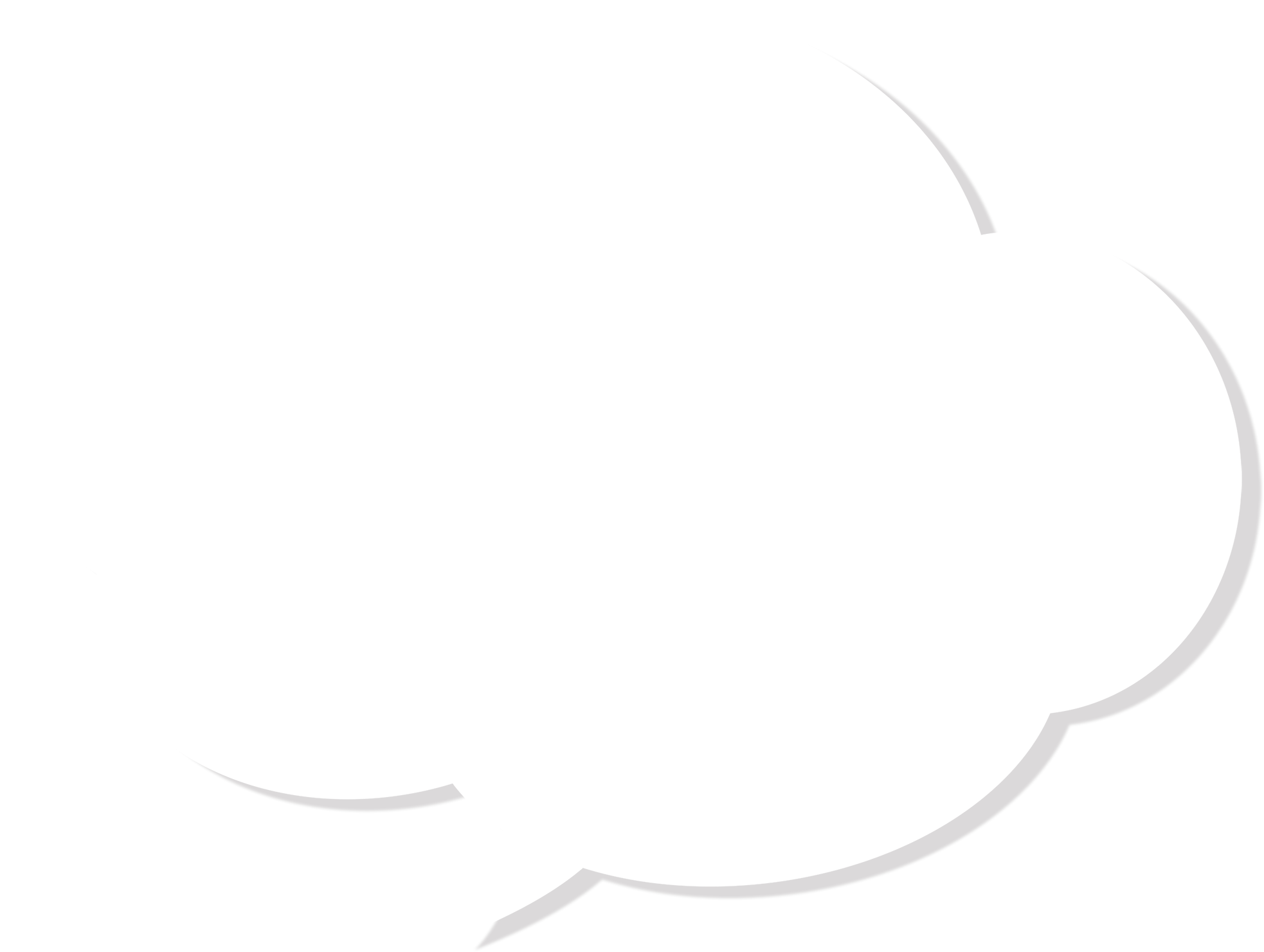 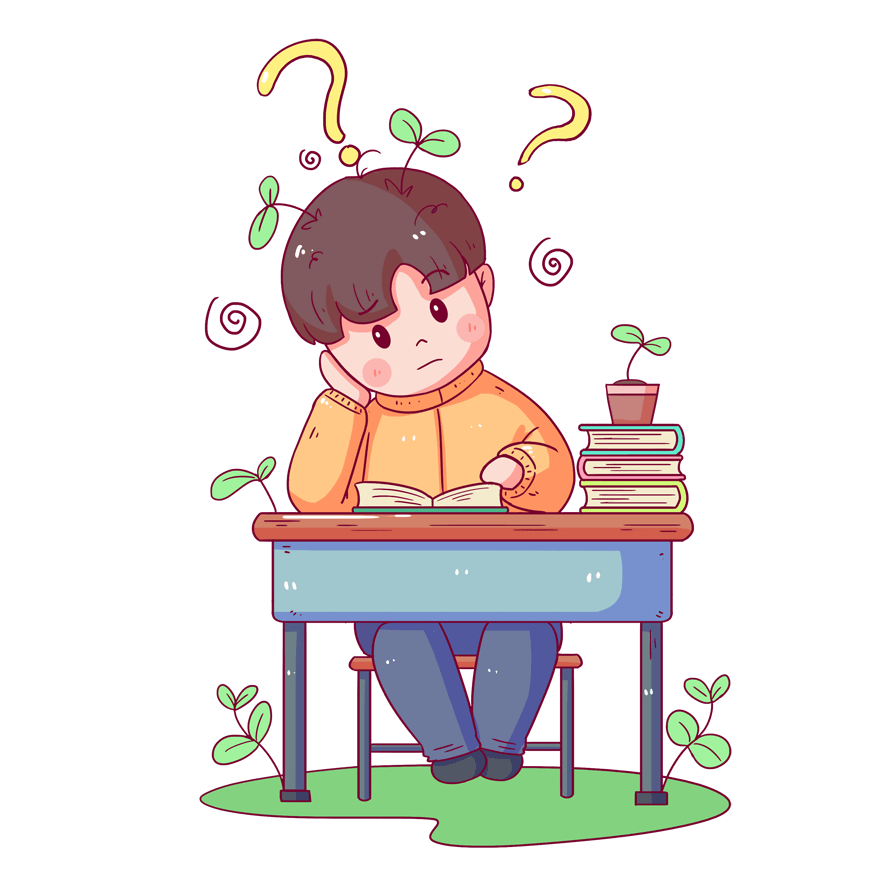 Nhà Khoa học tài ba
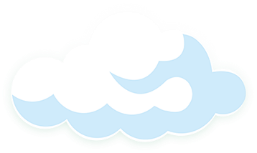 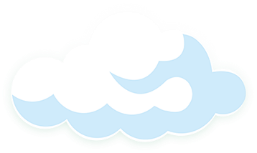 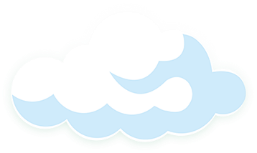 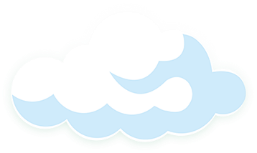 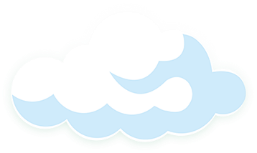 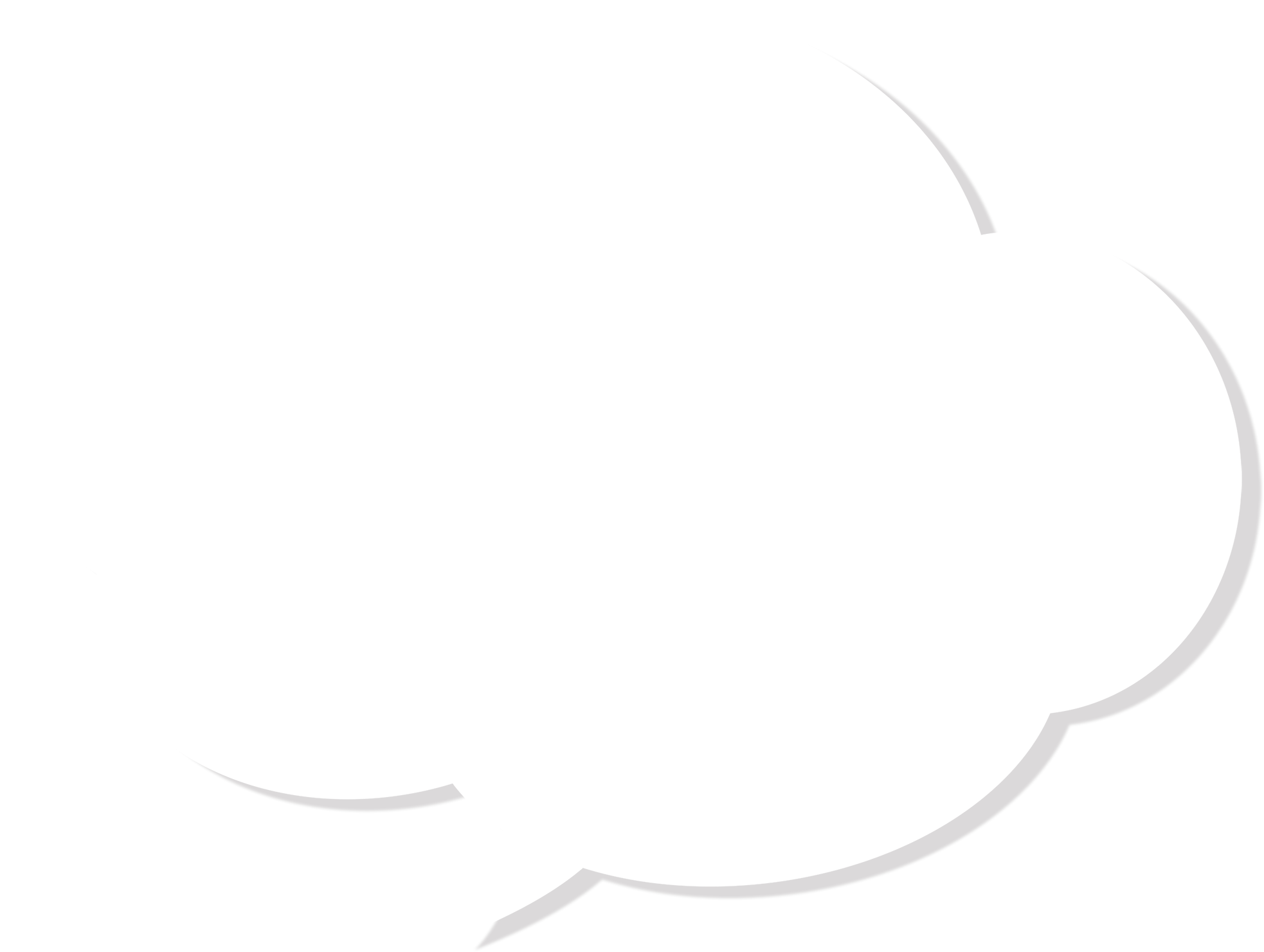 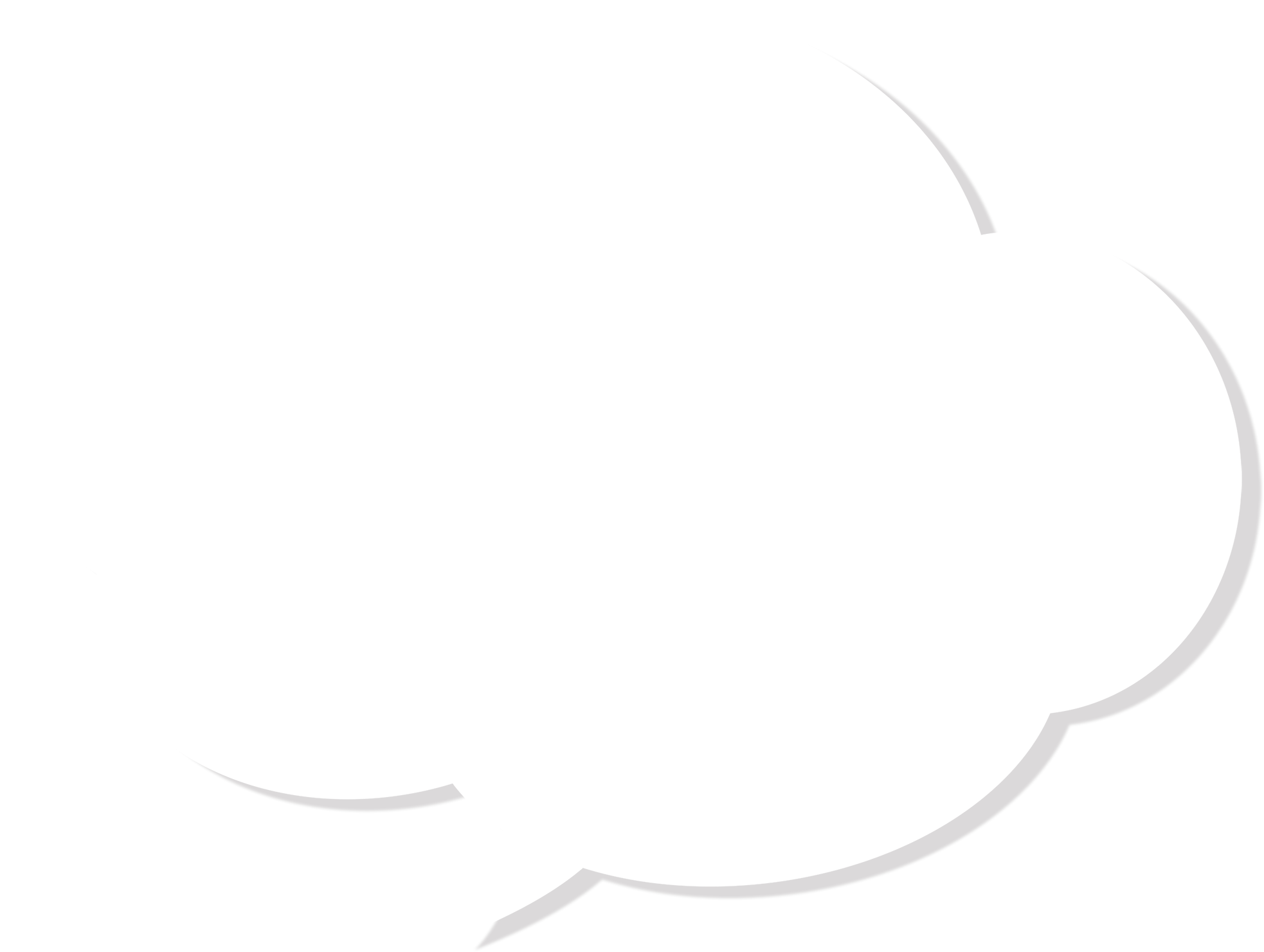 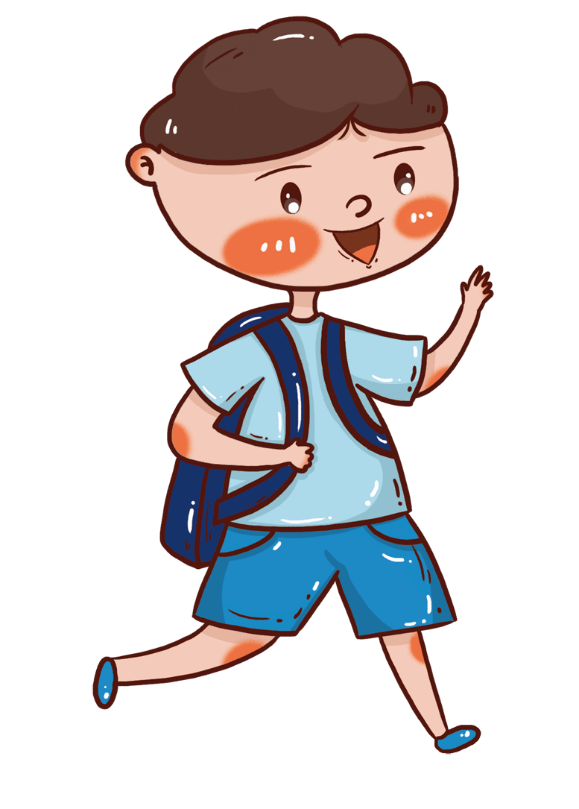 Mời các bạn hãy thử trở thành nhà khoa học nhé ？
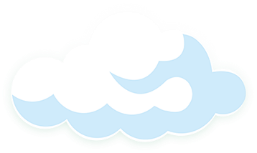 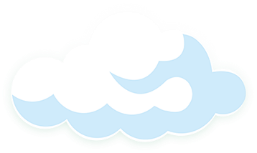 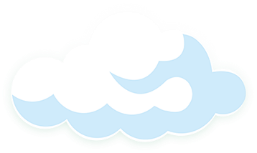 Người bị béo phì thường không thoải mái trong cuộc sống, thể hiện :
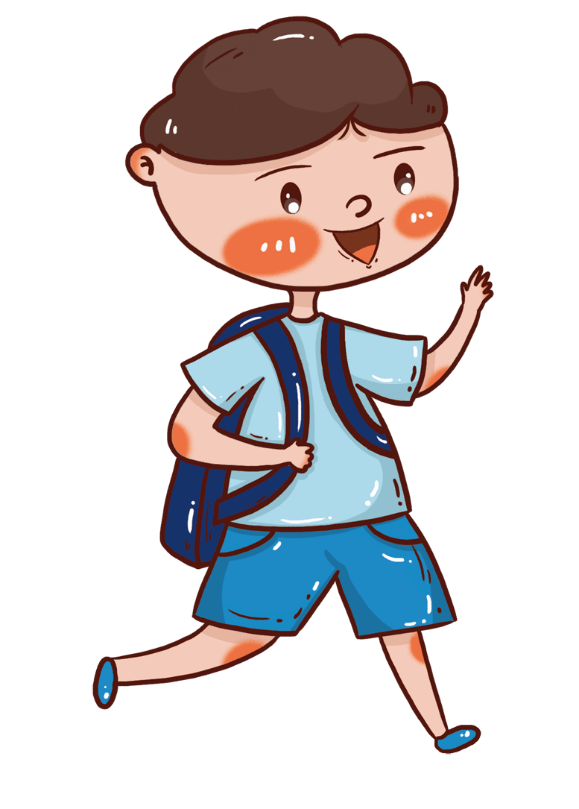 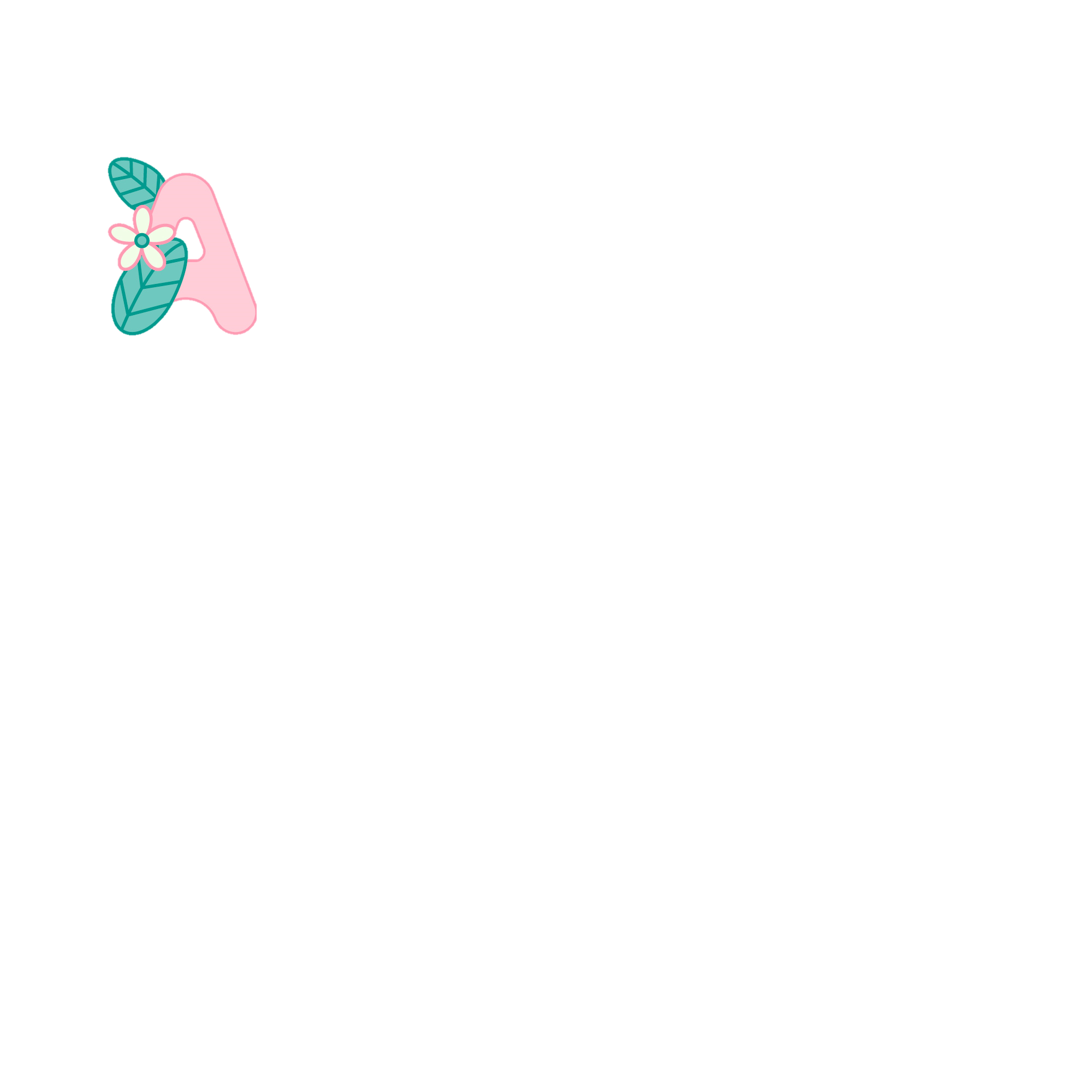 Cả hai đáp án trên
Hay mệt mỏi chân ở toàn than, tê buồn ở 2 chân
Khó chịu khi về mùa hè
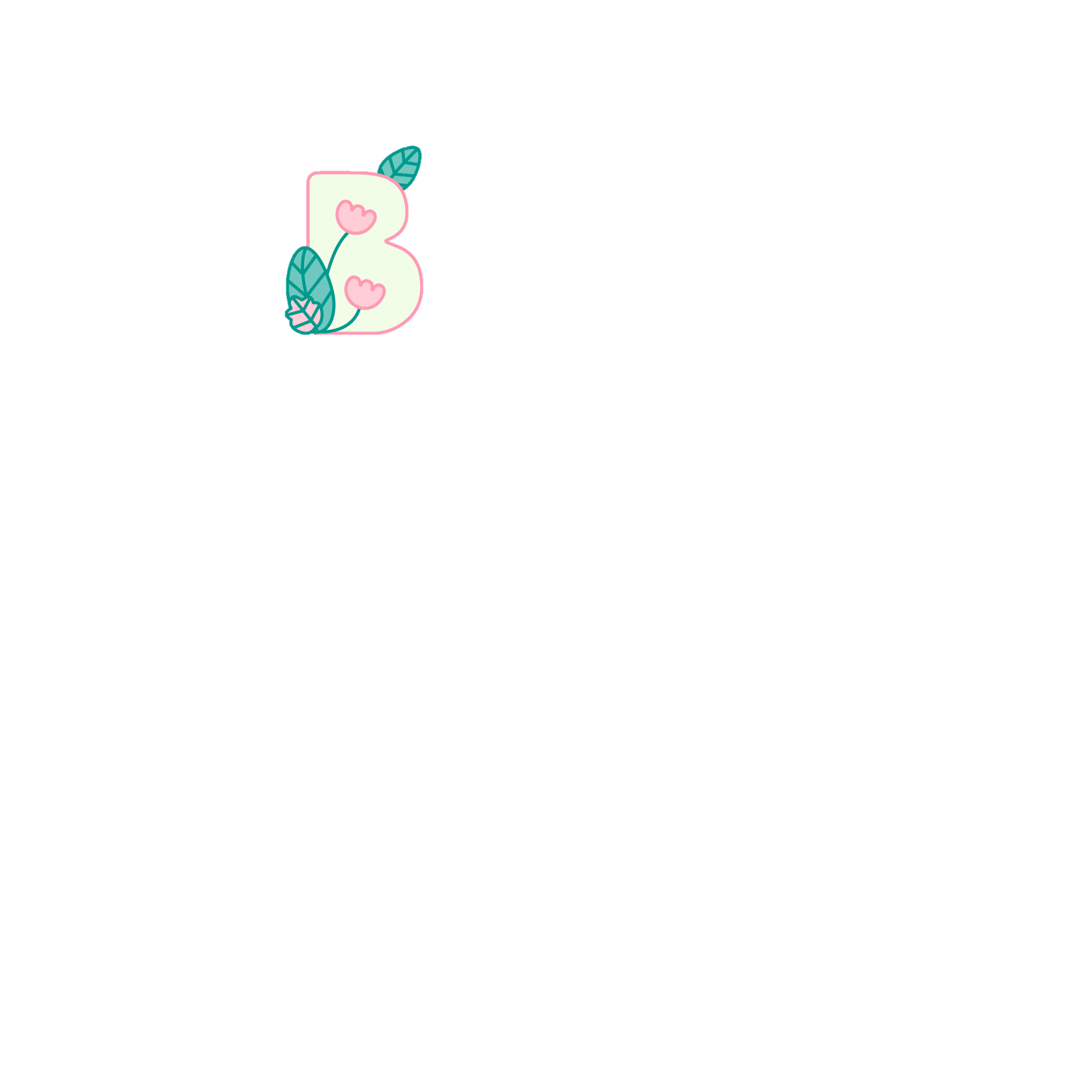 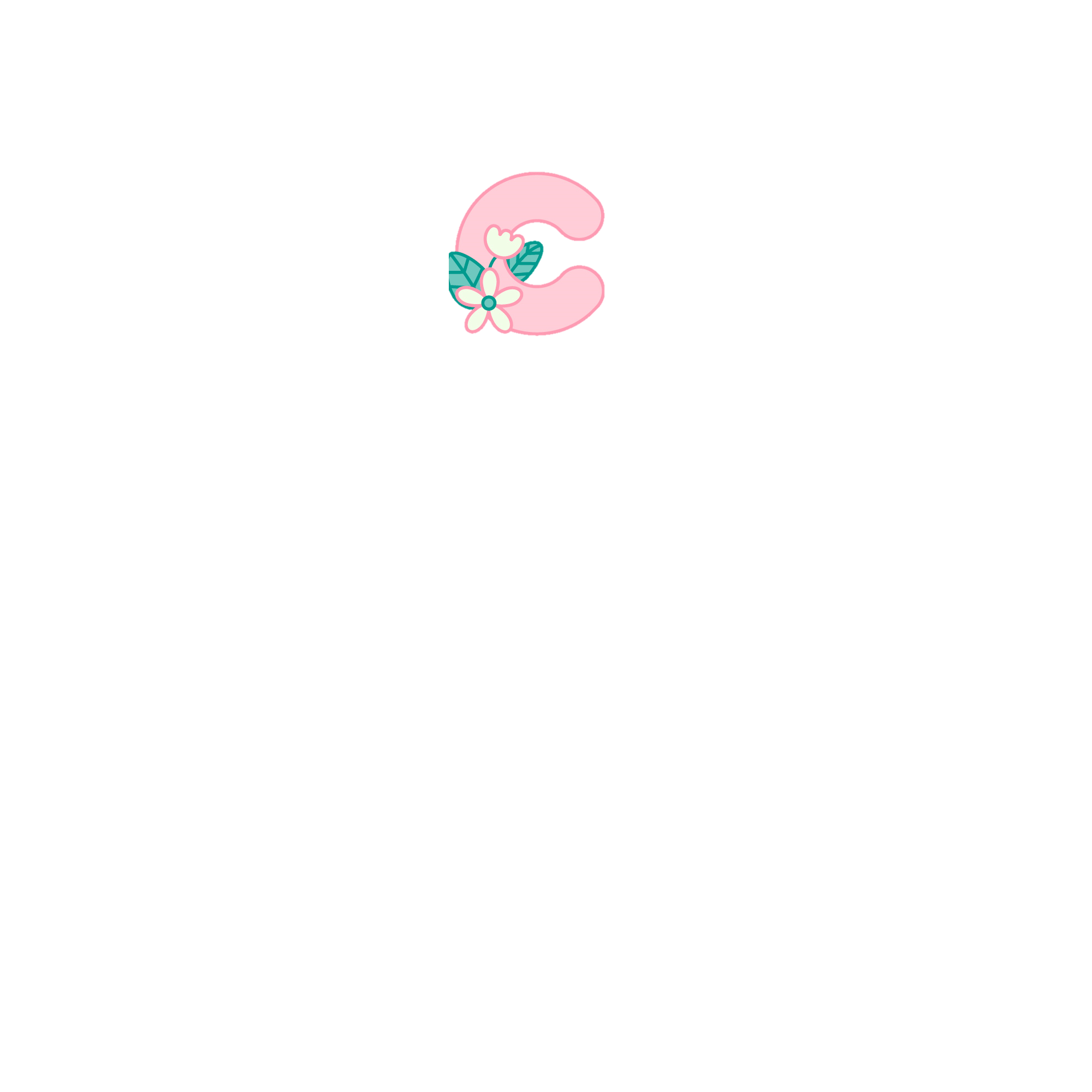 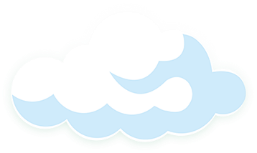 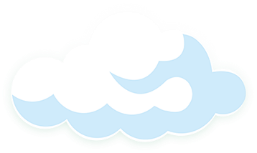 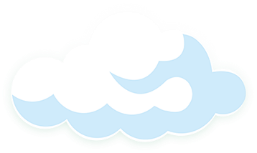 Người  bị béo phì thường giảm hiệu suất lao động và sự lanh lợi trong sinh hoạt, biểu hiện ở chỗ:
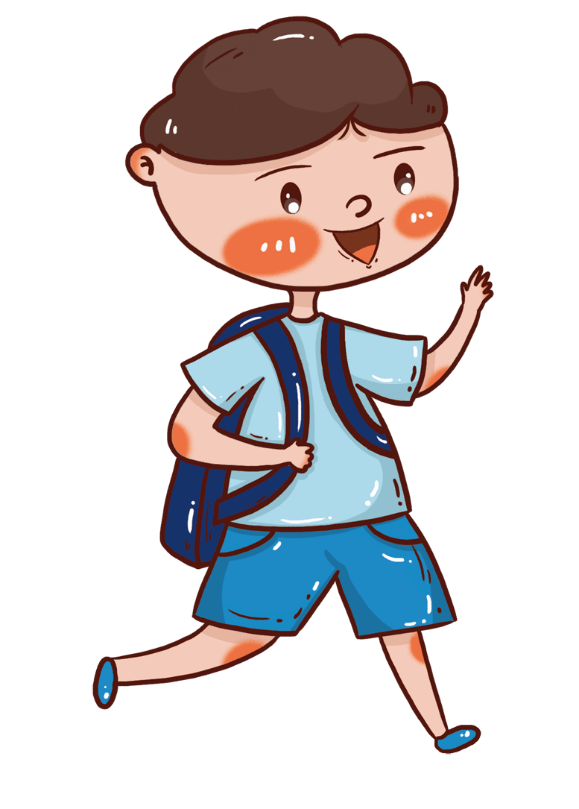 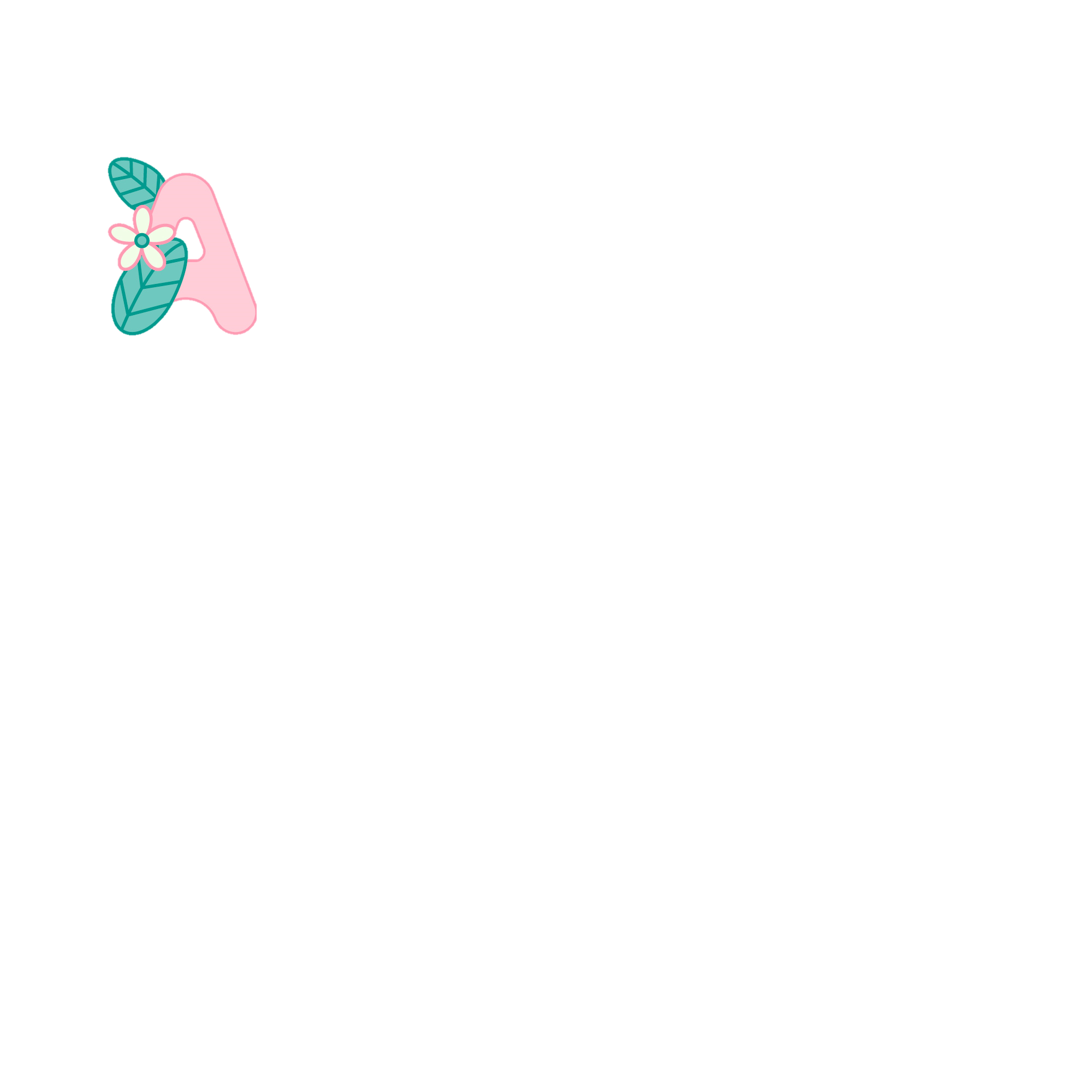 Hay uống nước
Thích vận động, ít mệt mỏi
Chậm chạp, ngại vận động, chóng mệt mỏi
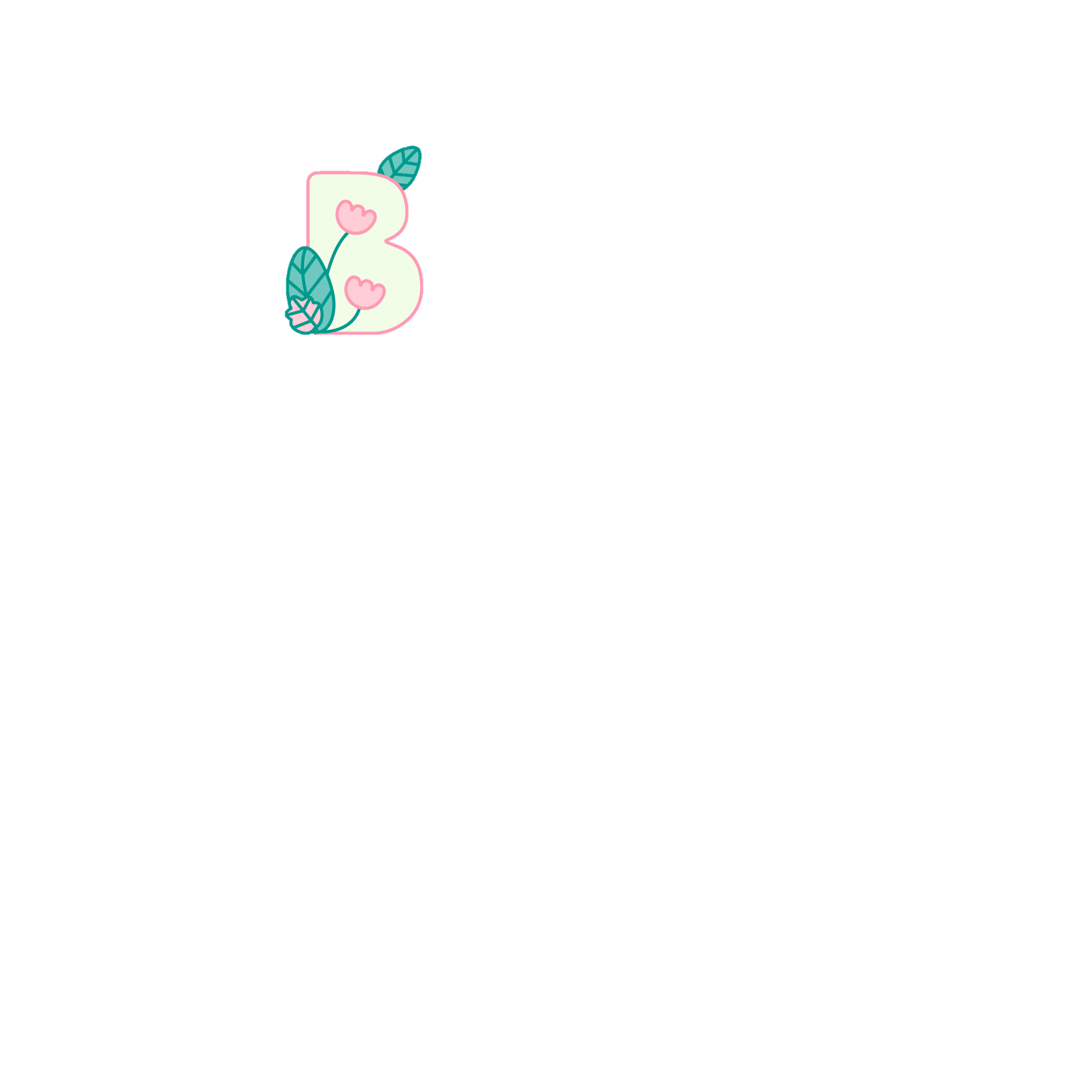 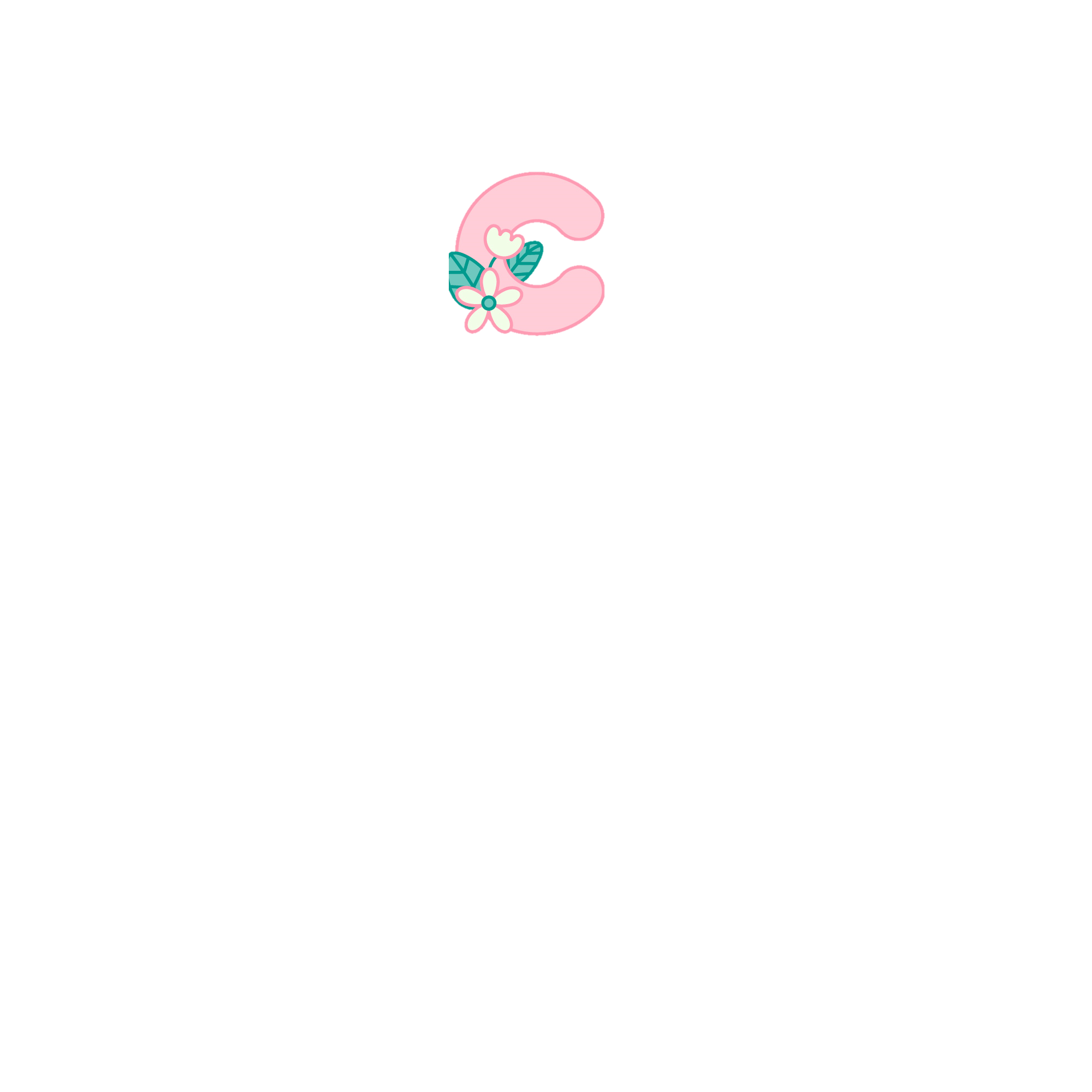 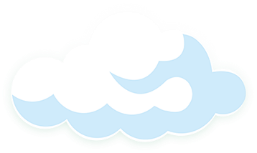 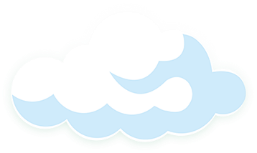 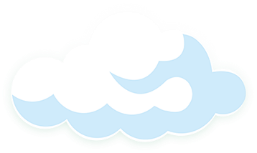 Người bị béo phì có nguy cơ mắc bệnh:
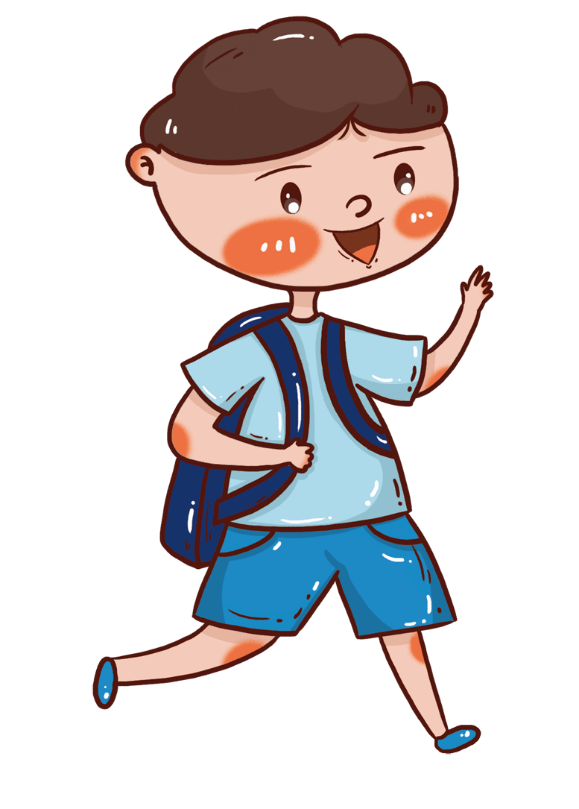 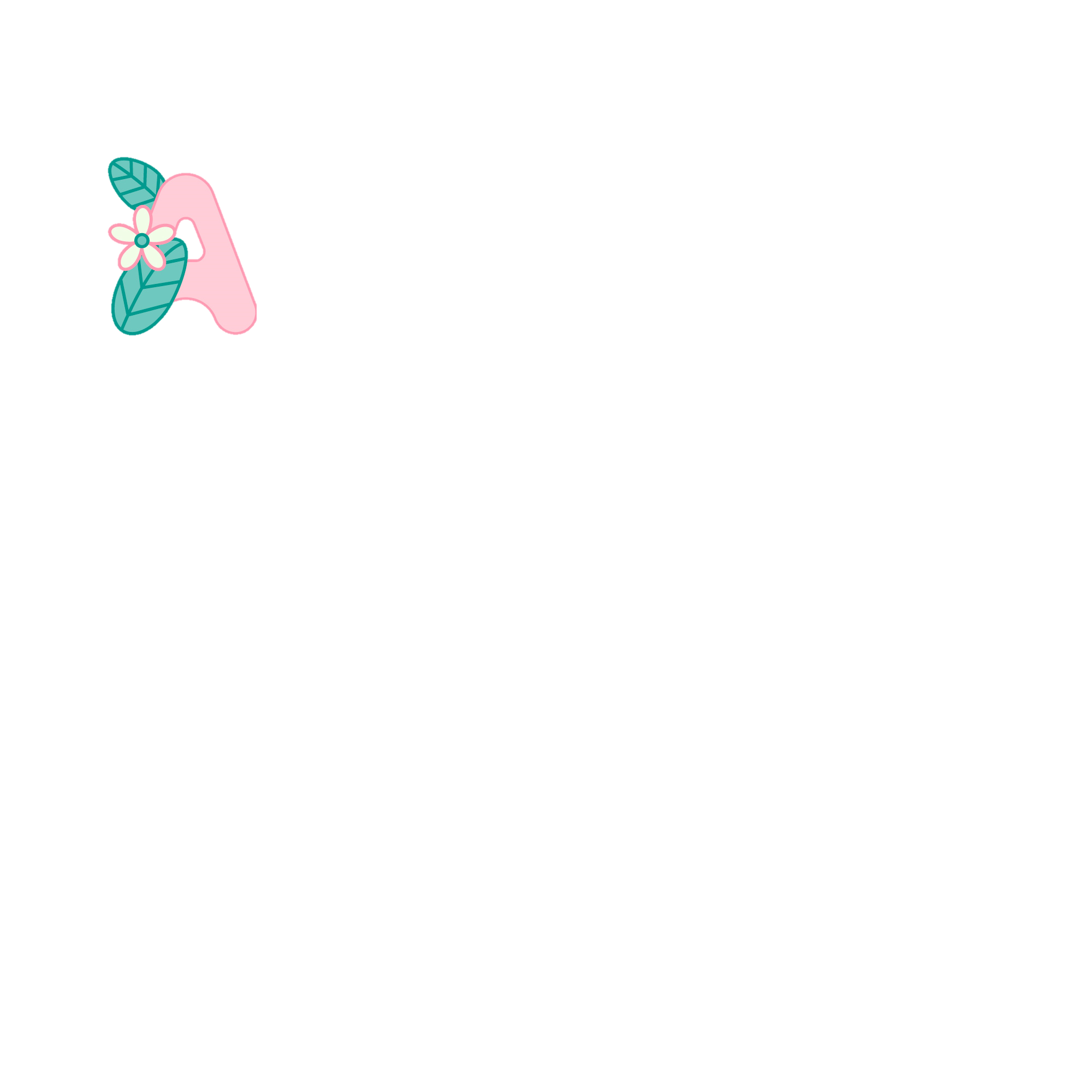 Bệnh bưới cổ
Bệnh tiểu đường, tim mạch, huyết áp
Bệnh còi xương
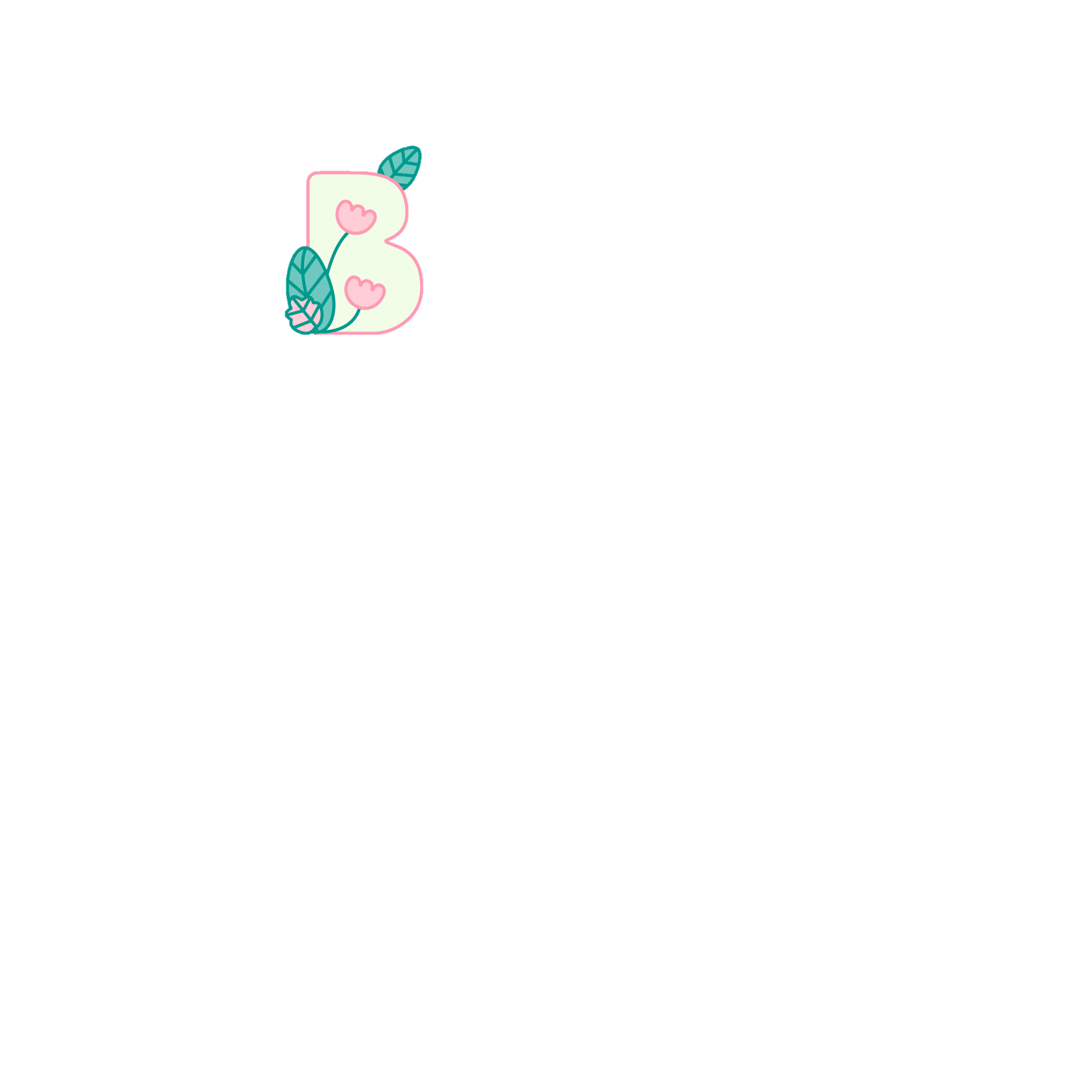 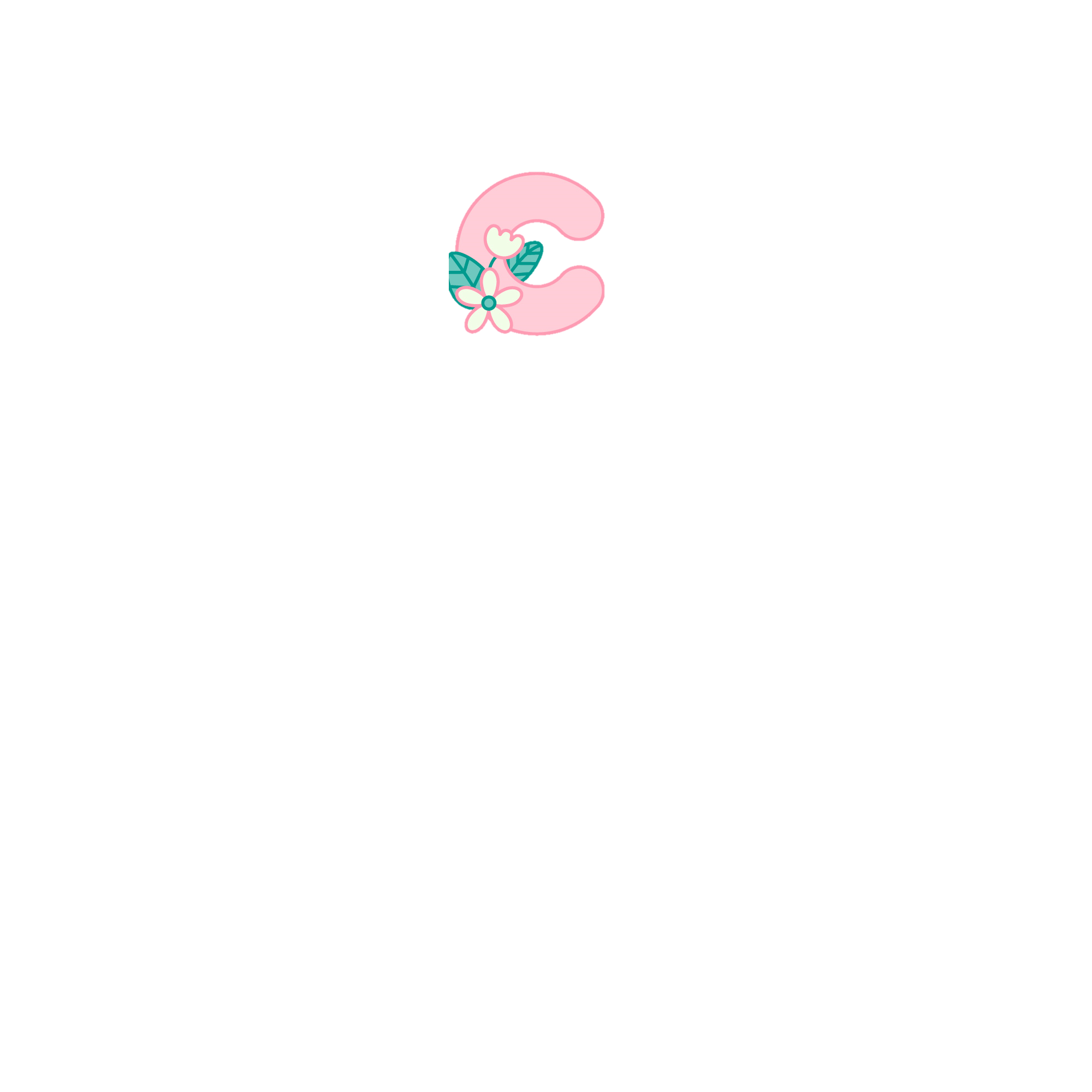 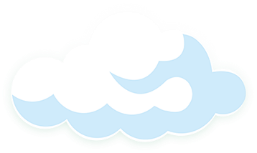 Không thoải mái trong cuộc sống (khó chịu khi trời nóng, mệt mỏi toàn thân, tê buồn ở 2 chân, ….)
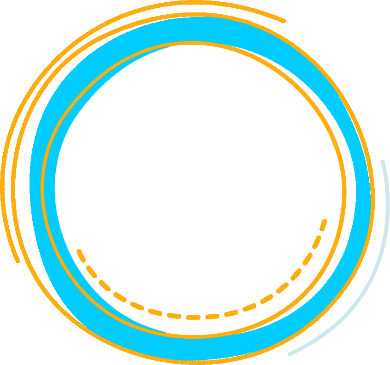 Tác hại của bệnh béo phì
Giảm năng suất lao động và sự lanh lợi trong sinh hoạt (chậm chạp, lười hoạt động, nhanh mệt mỏi khi làm việc)
Có nguy cơ mắc các bệnh về tim mạch, tiểu đường, huyết áp cao,…
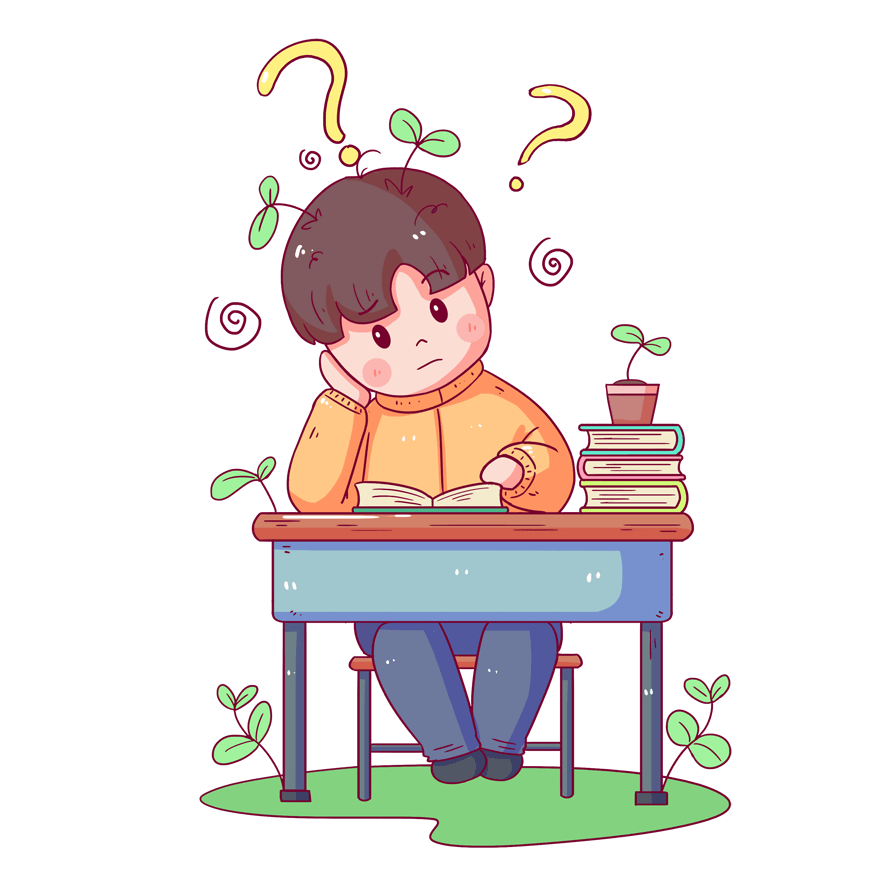 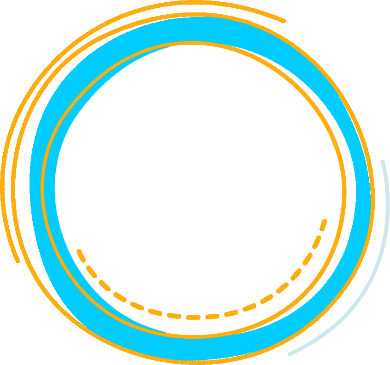 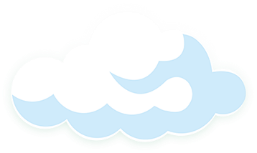 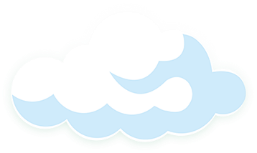 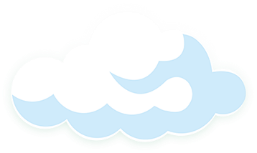 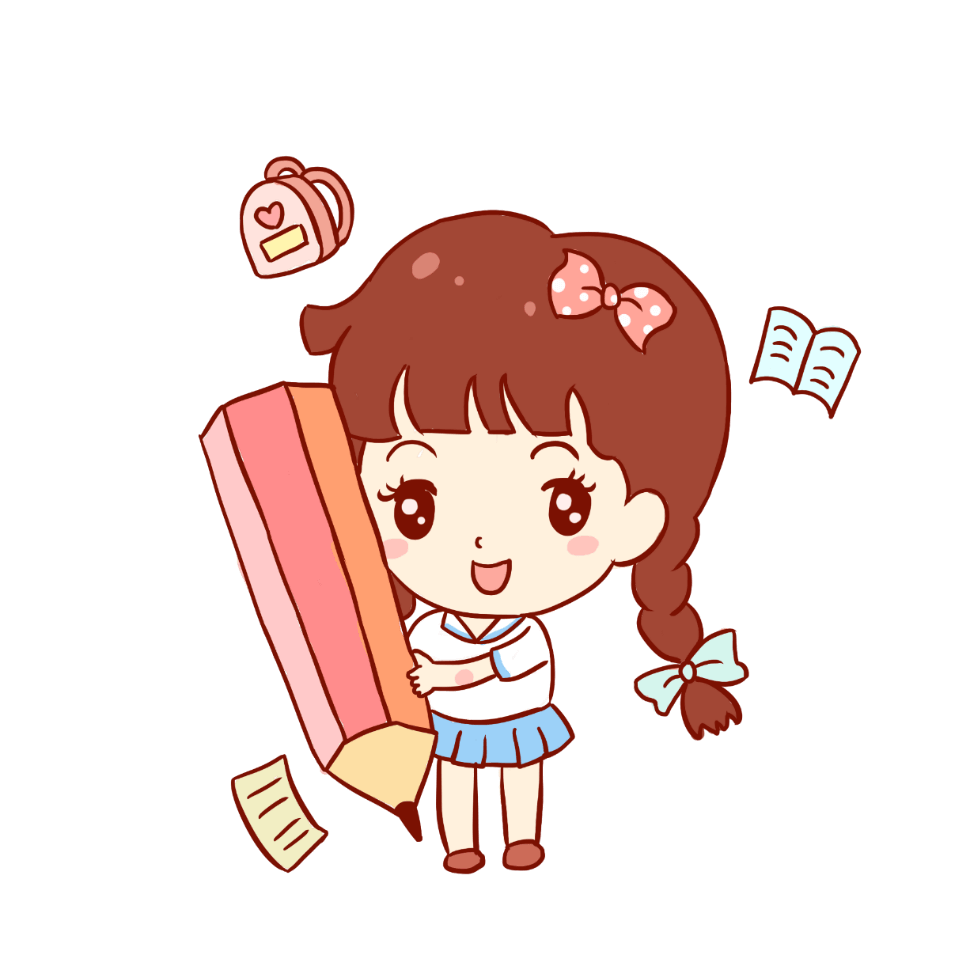 Phần 3
Tại sao lại 
béo phì
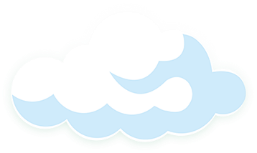 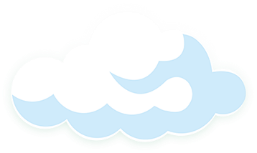 Hoạt động quá ít nên mỡ trong cơ thể bị tích tụ ngày càng nhiều.
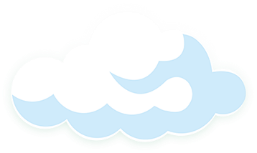 Có thể do di truyền
Ăn quá nhiều
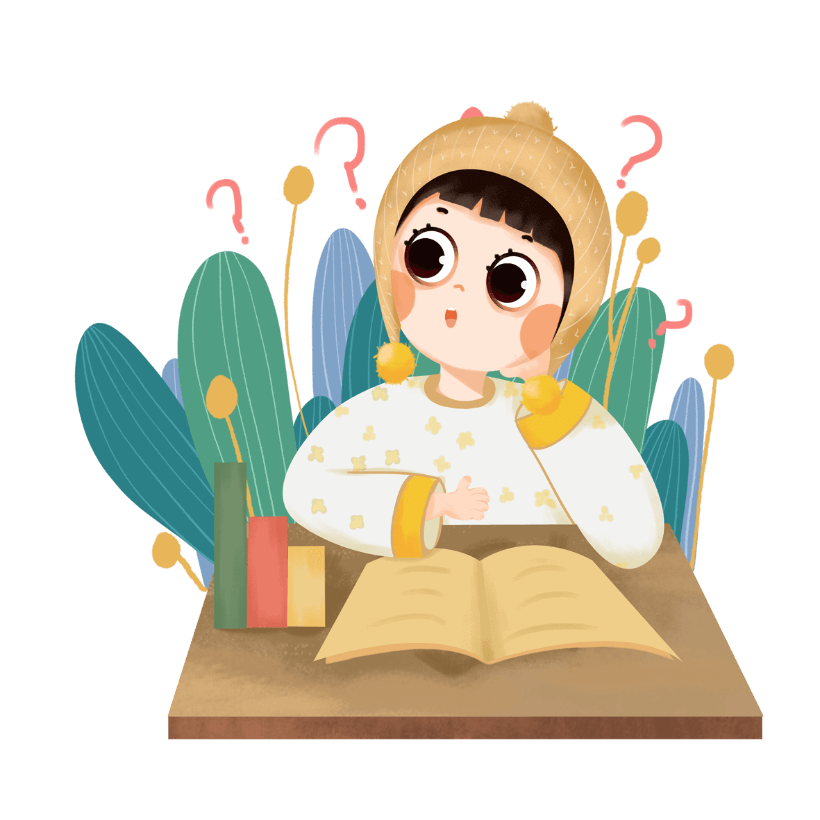 Nguyên nhân của béo phì
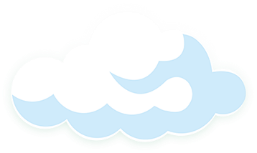 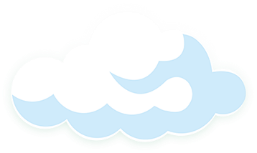 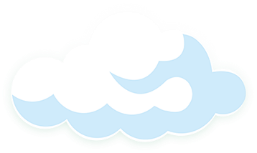 Ở Việt Nam, tính đến năm 2020, tỉ lệ thừa cân béo phì của trẻ ở khu vực thành thị là 26,8% nông thôn là 18,3% và vùng núi là 6,9%. Riêng Hà Nội, tỉ lệ trẻ béo phì ở nội thành vượt 41%
Ước tính đến tháng 3/2020, toàn thế giới có 1,9 tỉ người trong tình trạng bị thừa cân, trong đó có 650 triệu người bị béo phì.
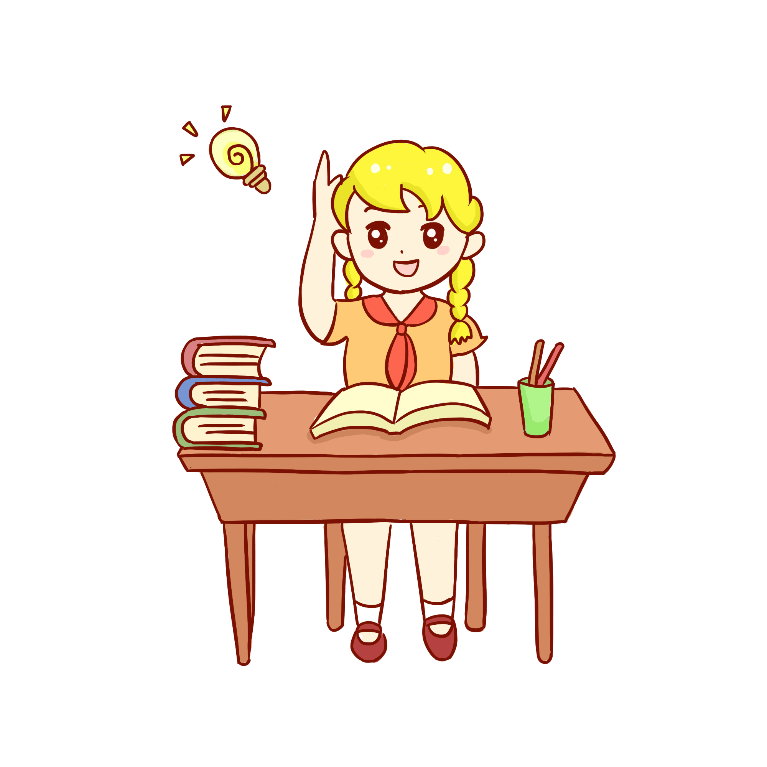 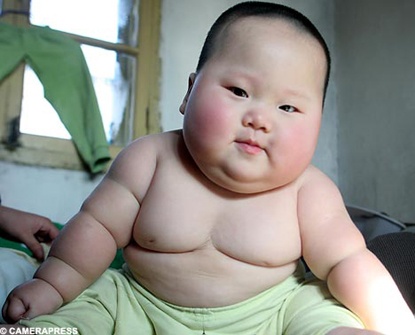 Các hiện tương dông, bão gây thiệt hại rất nhiều về nhà cửa. Cơn bão càng lớn, thiệt hại về người và của càng nhiều. 
Bão thường làm gãy đổ cây cối, làm nhà cửa bị hư hại. 
Bão tố có lốc có thể cuốn bay người, nhà cửa, làm gãy, đổ cây cối, gây thiệt hại về mùa màng, gây tai nạn cho máy bay, tàu thuyền.
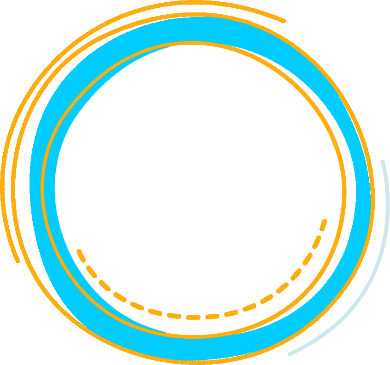 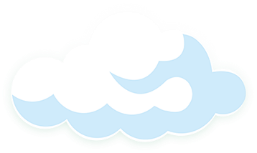 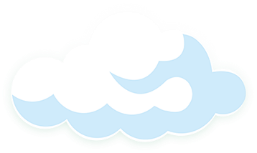 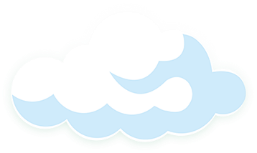 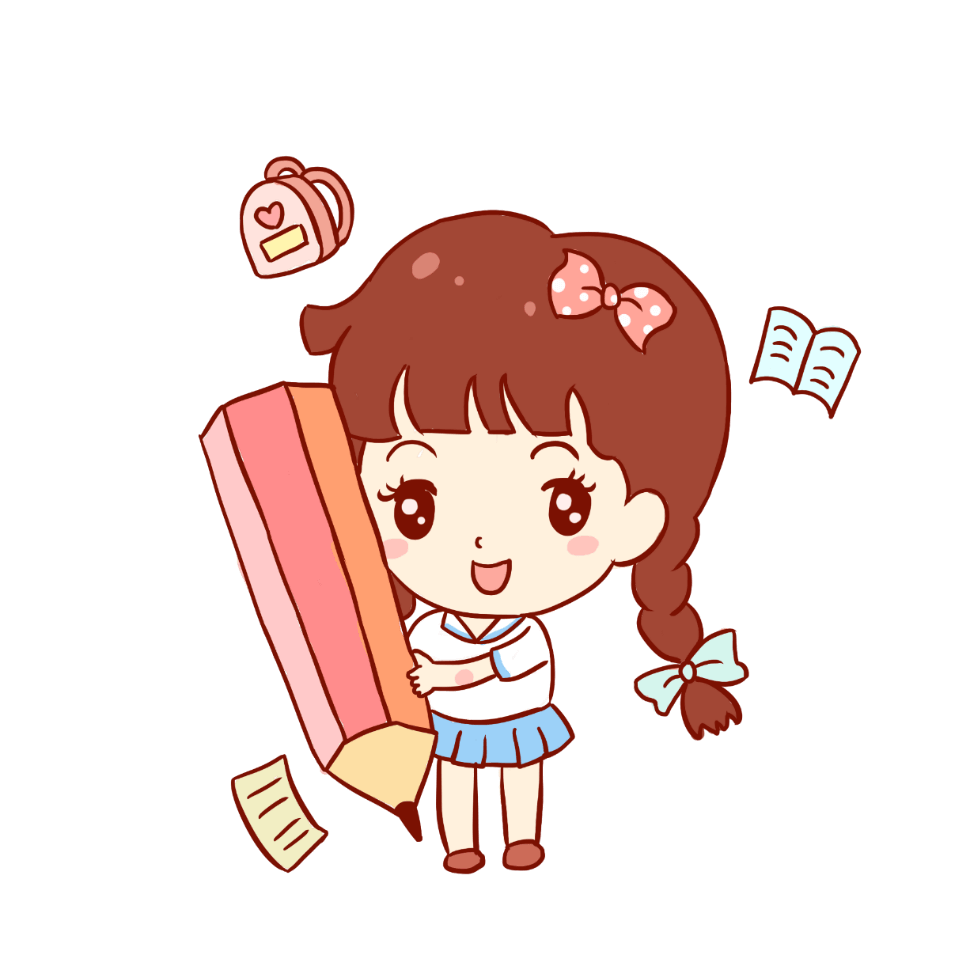 Phần 4
Cách phòng bệnh 
béo phì
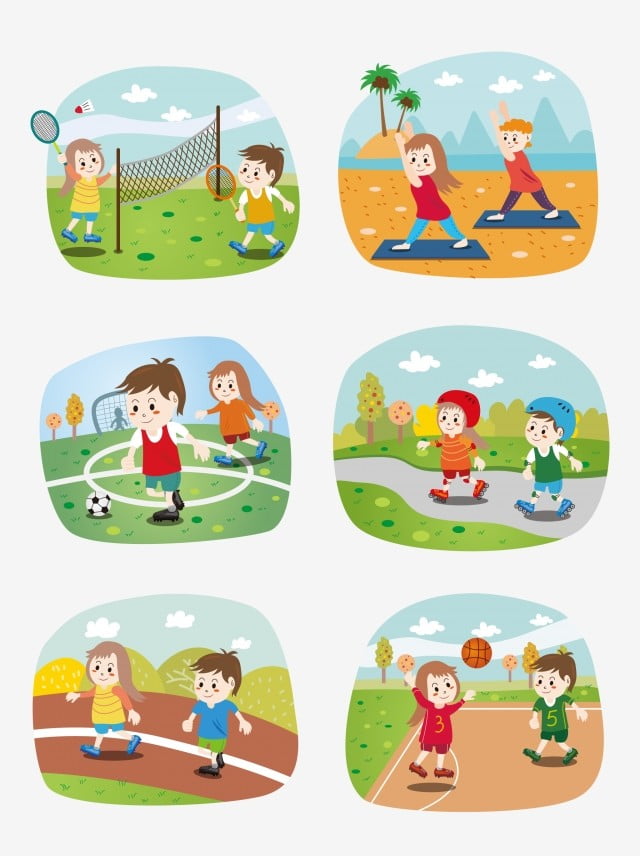 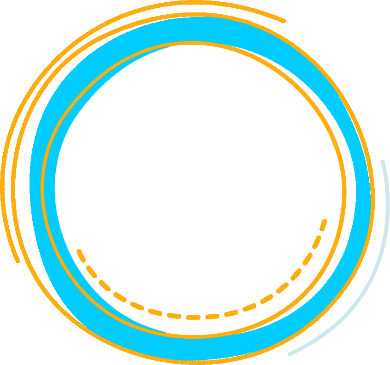 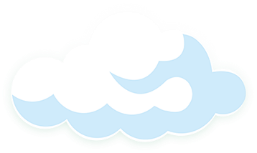 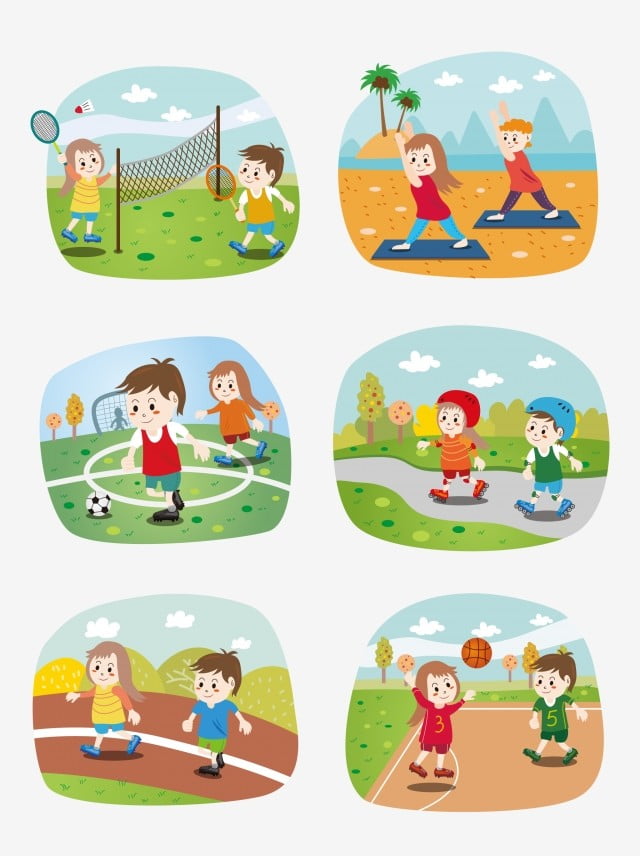 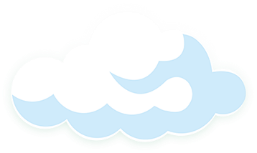 Thường xuyên tập 
thể 
dục
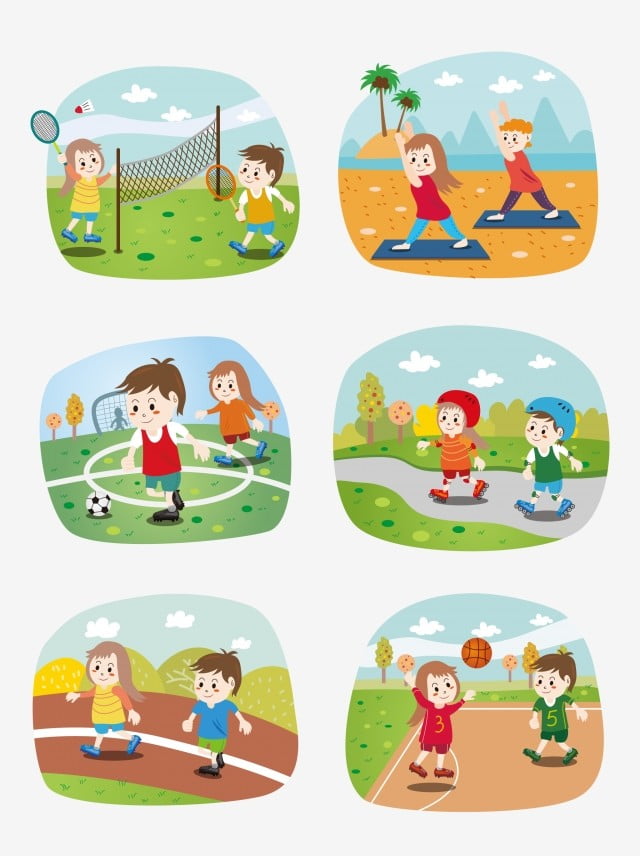 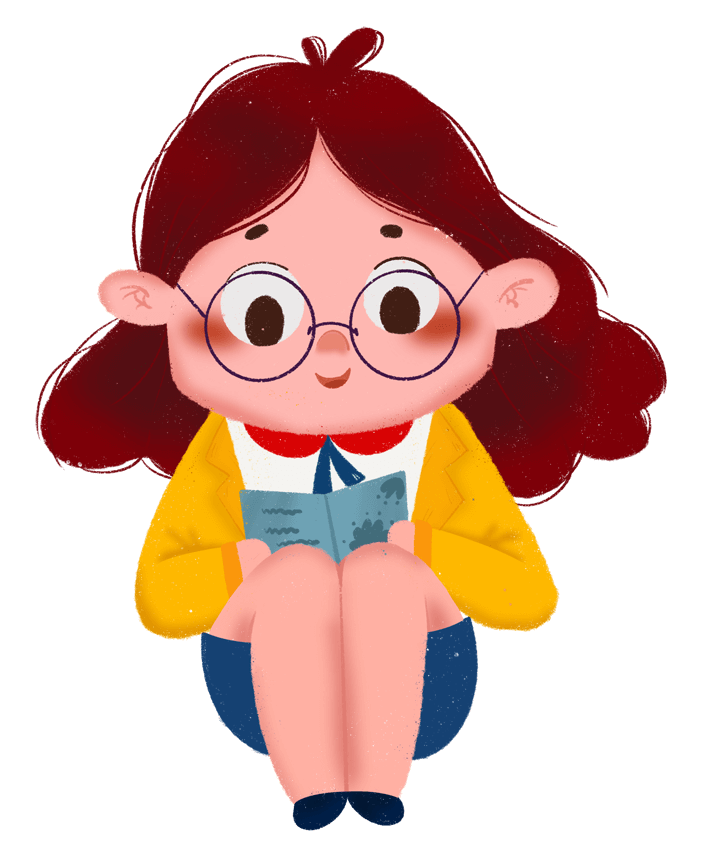 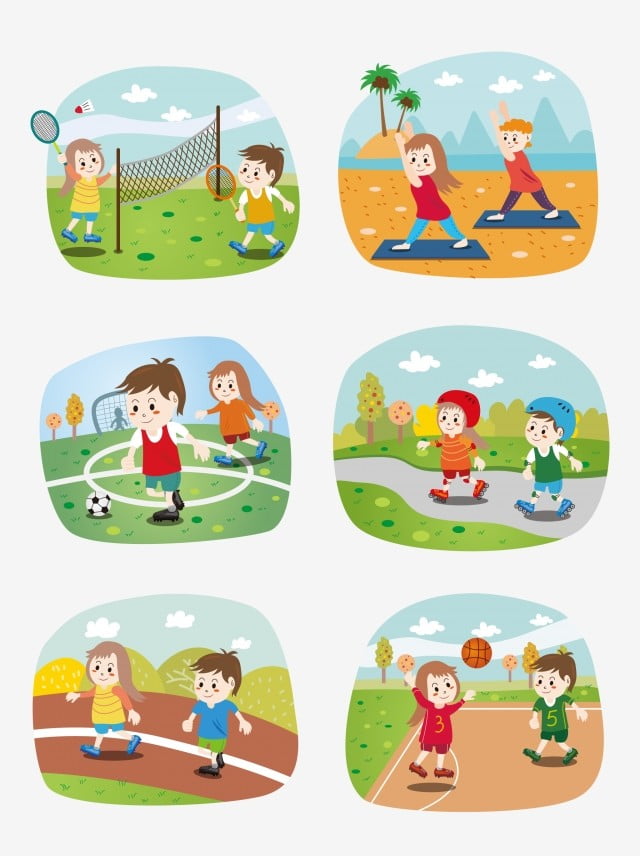 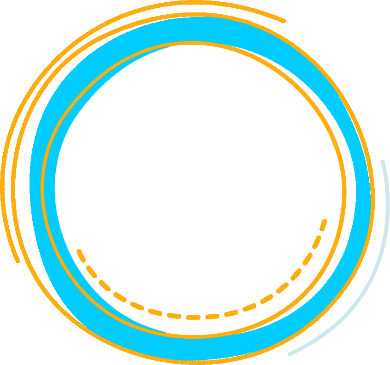 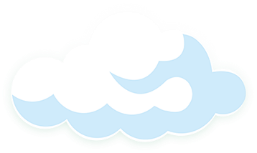 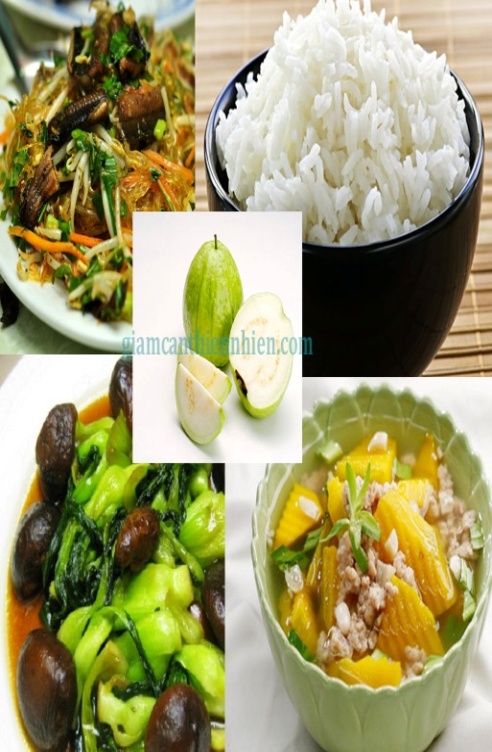 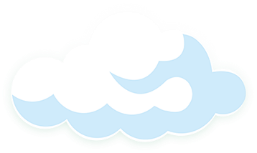 Ăn 
uống hợp lí, điều độ, nhiều rau xanh
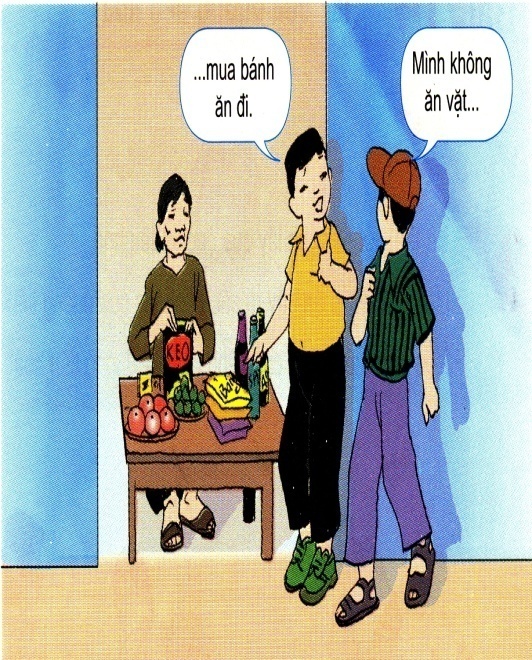 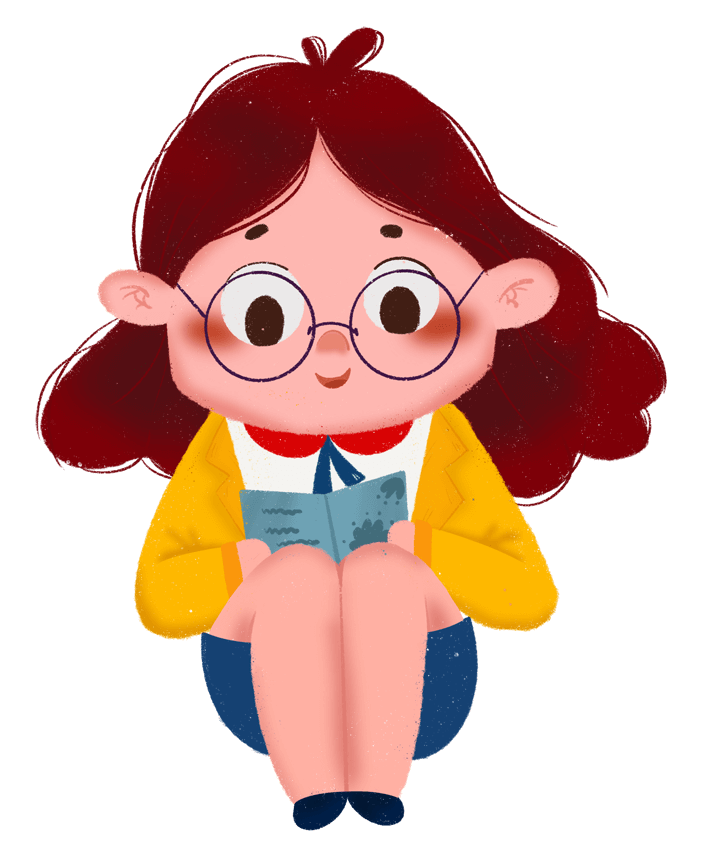 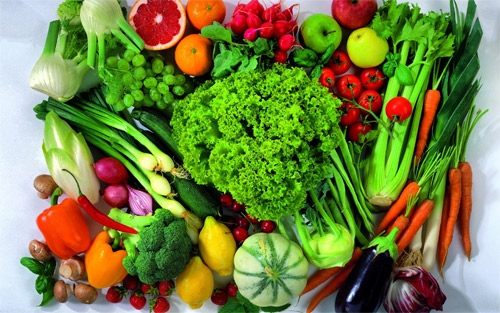 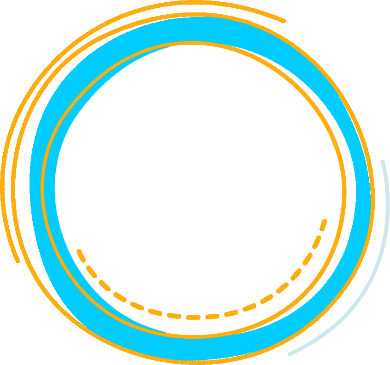 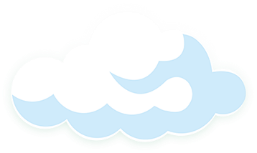 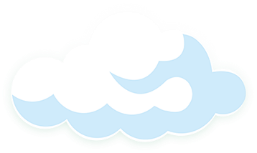 Để phòng tránh bệnh béo phì, cần:
- Ăn uống hợp lí, rèn luyện thói quen ăn uống điều độ, ăn chậm, nhai kĩ, ăn nhiều rau xanh, quả chín.
- Thường xuyên vận động cơ thể, đi bộ và luyện tập thể dục thể thao.
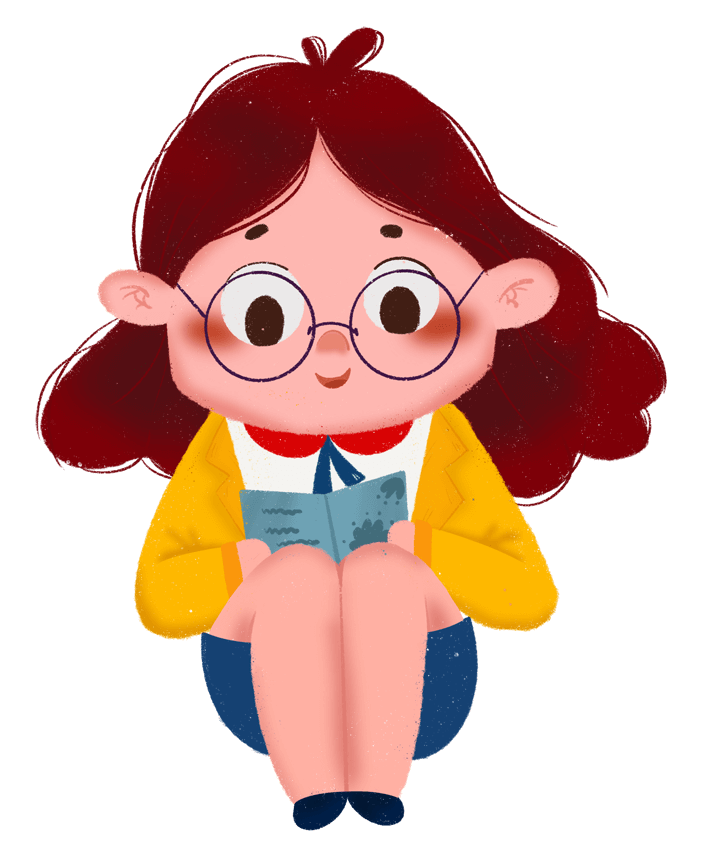 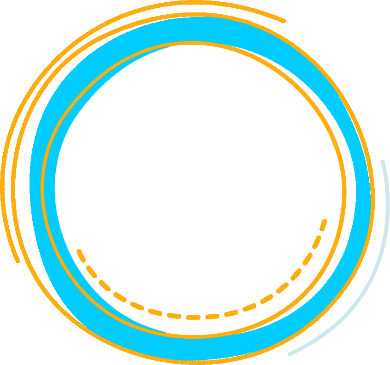 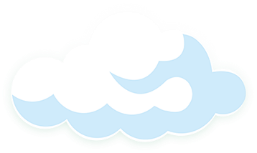 Ghi Nhớ
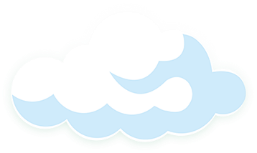 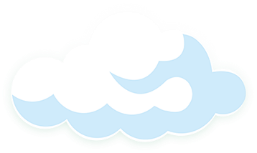 Ăn quá nhiều, hoạt động quá ít nên mỡ trong cơ thể tích tụ ngày càng nhiều gây béo phì.
 Người thừa cân, béo phì có nguy cơ mắc các bệnh về tim mạch, tiểu đường, huyết áp cao,…
Muốn phòng bệnh béo phì cần:
Ăn uống hợp lí, rèn luyện thói quen ăn uống điều độ, ăn chậm, nhai kĩ. Ăn nhiều rau xanh, quả chín.
Năng vận động cơ thể, đi bộ và luyện tập thể dục thể thao
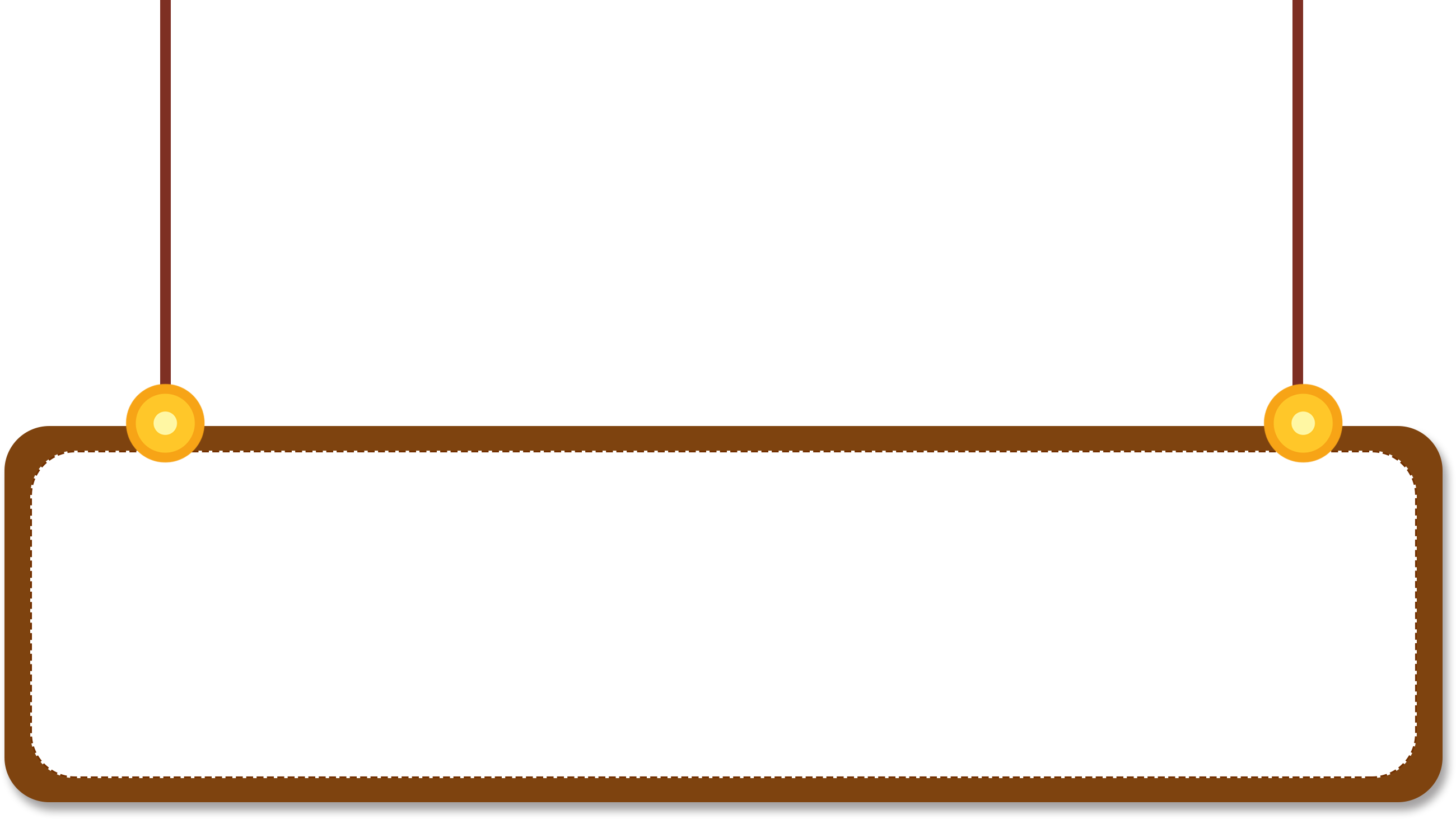 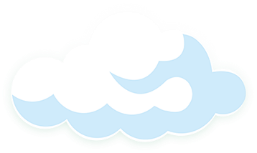 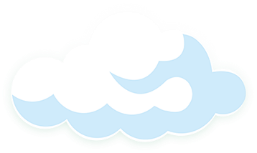 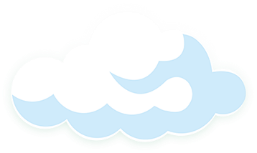 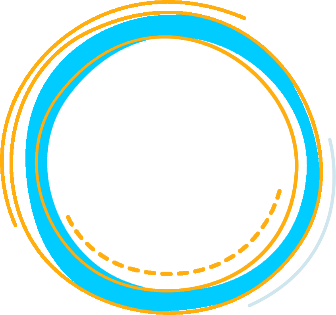 03
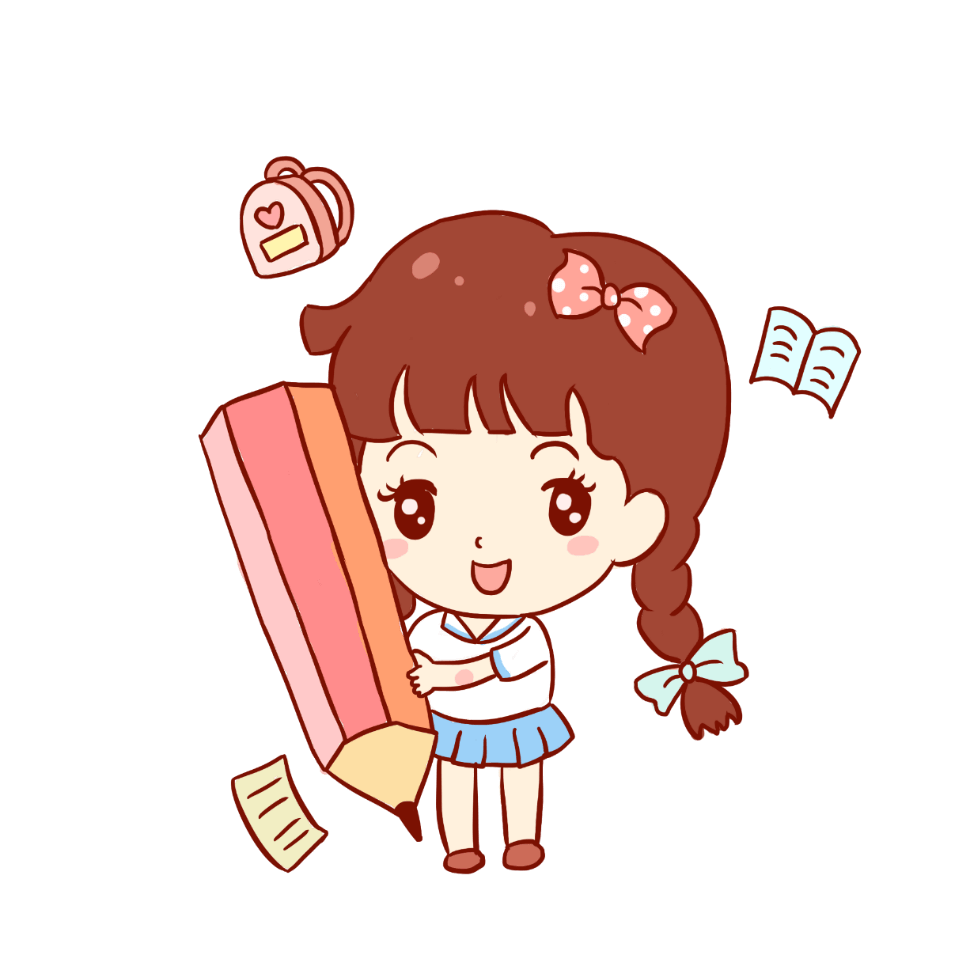 TẠM BIỆT